Formation  AdvanSync 2
Dr. Terry Dischinger, Aaron Goodall, Kevin Rattle, 
Jason Tabb et Brandy Lewis
Analyse de la situation
AdvanSync a été conçu pour répondre aux besoins suivants : 
Appareil Herbst moins encombrant
Amélioration du confort du patient
Combiner simultanément mécaniques de classe I et de classe II
Augmentation de l’acceptation du patient
Potentiel du marché
60 à 70 % des patients en orthodontie sont en classe II
70 % de ces patients souffrent d’une déficience mandibulaire
Mode de fonctionnement…
Les couronnes supérieures et inférieures sont reliées par un bras télescopique
Le mécanisme maintient la mandibule en avant en position saillante pendant le traitement afin de favoriser la croissance mandibulaire
Permet l’ouverture et la fermeture de la bouche ainsi que les mouvements latéraux
Génère  la croissance vers l’avant de la fosse glénoïde
Mode de fonctionnement…
Force la mandibule vers l’avant ce qui décharge le condyle dans la fosse.
 Une combinaison entre croissance condylienne et remodelage de la fosse se produit.
Des études confirment qu’un véritable changement squelettique a lieu, et non pas uniquement un mouvement  dentaire
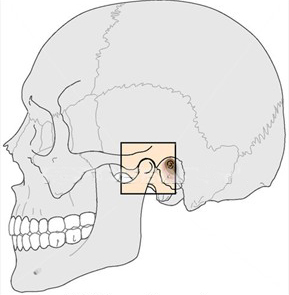 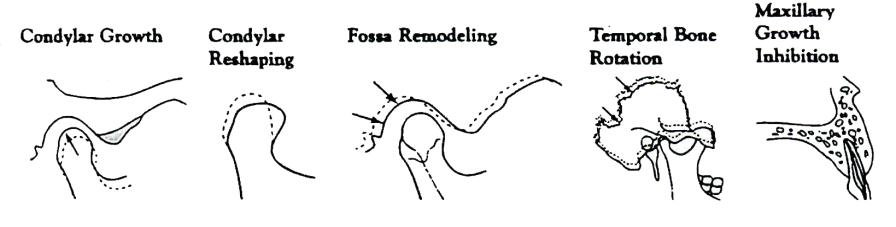 Nos actions…
AdvanSync Lancement juin 09
AdvanSync 2 Lancement mai 12
Sept 09
Avril 10
Sept 10
Juin 11
Nouvelles mécaniques incluant le polissage électrolytique, les bouts arrondis, les orifices dans les obturateurs d’extrémité et le chevauchement des tubes internes
Les changements initiaux visent à renforcer le brasage des oeillets et des obturateurs d’extrémité
Les kits ont été arrêtés.
AOA ajoute un renfort laser supplémentaire à tous les joints brasés
Début des essais cliniques pour AdvanSync 2
Veuillez évaluer les aspects suivants de cet appareil AdvanSync évolué (par rapport au modèle AdvanSync actuel) :
[Speaker Notes: 17 doctors in trial, not weighted toward any particular doctor]
Globalement, comment trouvez-vous l’appareil AdvanSync évolué par rapport à l’appareil AdvanSync ?
Présentation du produit
AdvanSync 2 est la dernière génération de l’appareil de correction de classe II molaire à molaire AdvanSync. Ce produit discret est conçu pour augmenter le confort du patient et éliminer les problèmes de conformité tout en procédant à un traitement orthodontique  simultané. Les efforts combinés d’Ormco, d’AOA et du docteur VOC ont permis d’améliorer la conception du mécanisme ; des données cliniques permettront de prouver l’efficacité. 
Kits patient (permettent de traiter 10 patients) disponibles via Ormco
Appareil personnalisé via AOA
Déclaration de proposition de valeur
AdvanSync 2 est un appareil alternatif aux méthodes invasives de correction de classe II. Il réduit le temps de traitement global en combinant orthodontie et correction de classe II au moyen d’un appareil esthétique, discret et confortable.
Les améliorations en détail
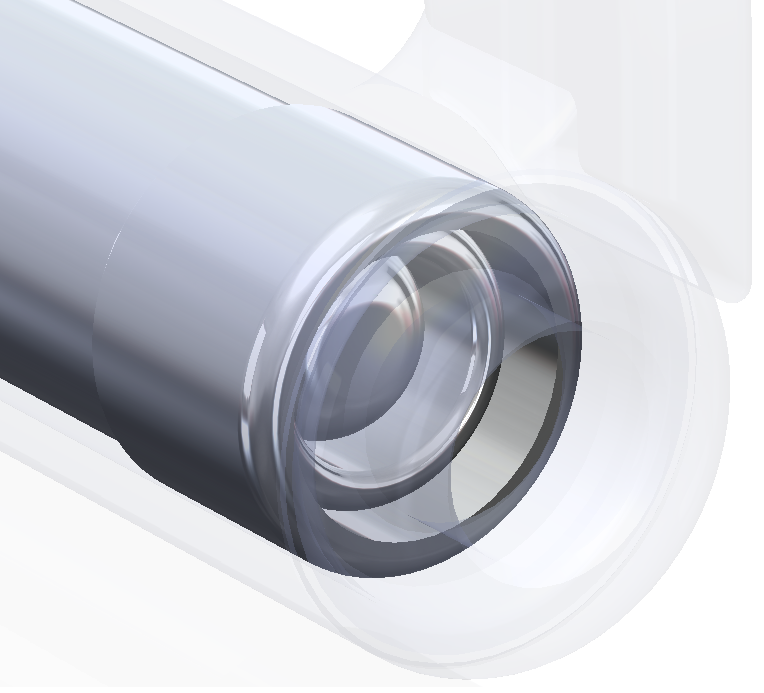 Les pièces constituant le mécanisme ont maintenant des bords arrondis et des manchons internes polis par électrolyse pour un fonctionnement plus souple
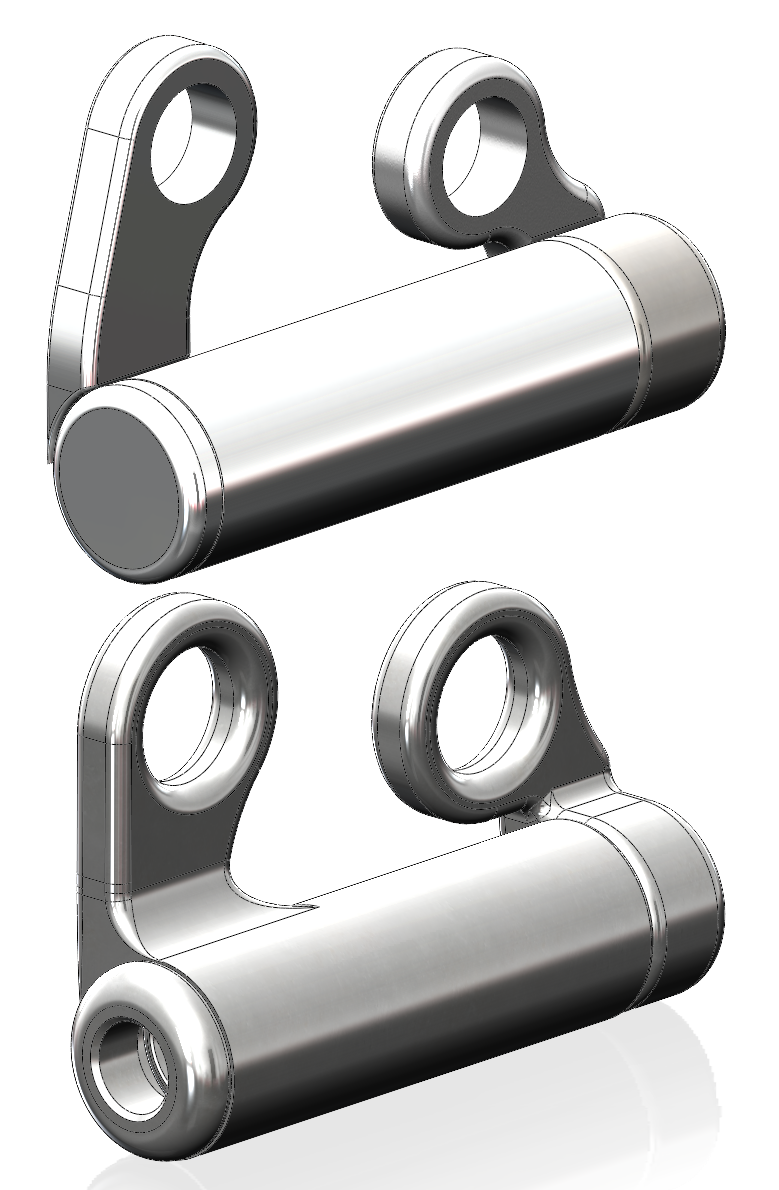 Les améliorations en détail
Les mécanismes sont maintenant dotés d’orifices 16 % plus larges avec des bords internes arrondis permettant plus de liberté dans les mouvements latéraux
Le mécanisme est fabriqué à l’aide de moins de composants ; ils sont combinés à l’aide de la technologie MIM offrant une résistance et une robustesse supérieures
Les améliorations en détail
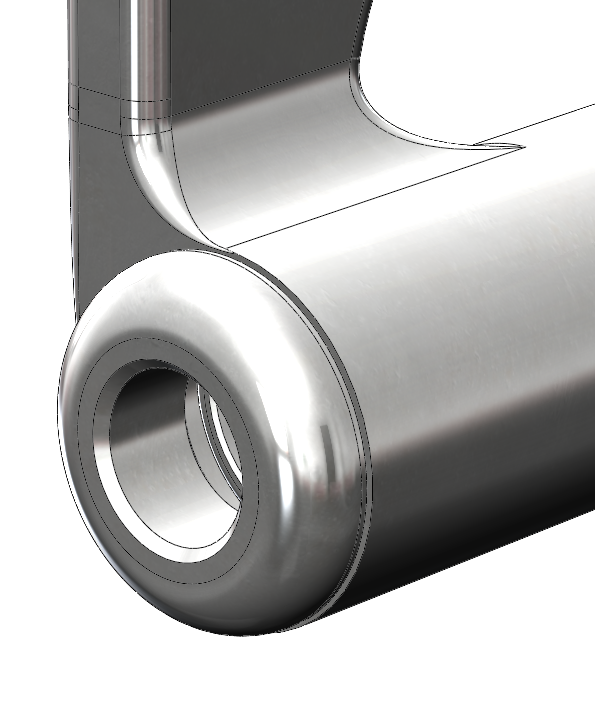 Les mécanismes incluent maintenant un orifice dans l’obturateur d’extrémité qui permet l’évacuation des débris alimentaires, minimisant ainsi le risque d’accumulation de matière à l’intérieur.
L’obturateur d’extrémité est maintenant entièrement soudé au laser sur toute sa circonférence pour renforcer sa résistance et sa durabilité .
Caractéristiques et avantages
Amélioration du confort
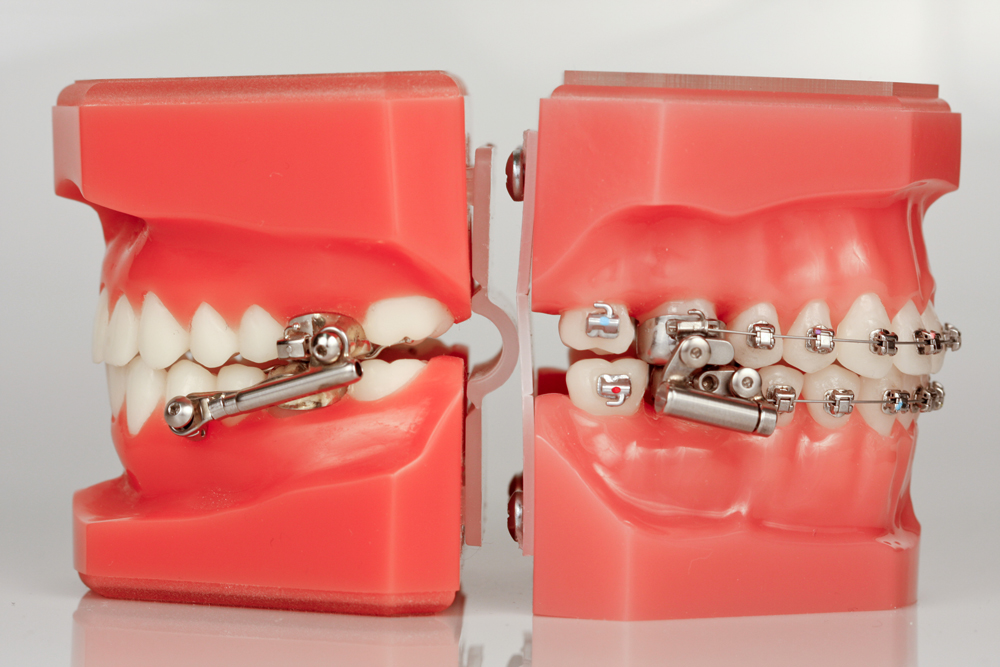 MiniScope                    vs.                   AdvanSync
Amélioration du confort - Initial
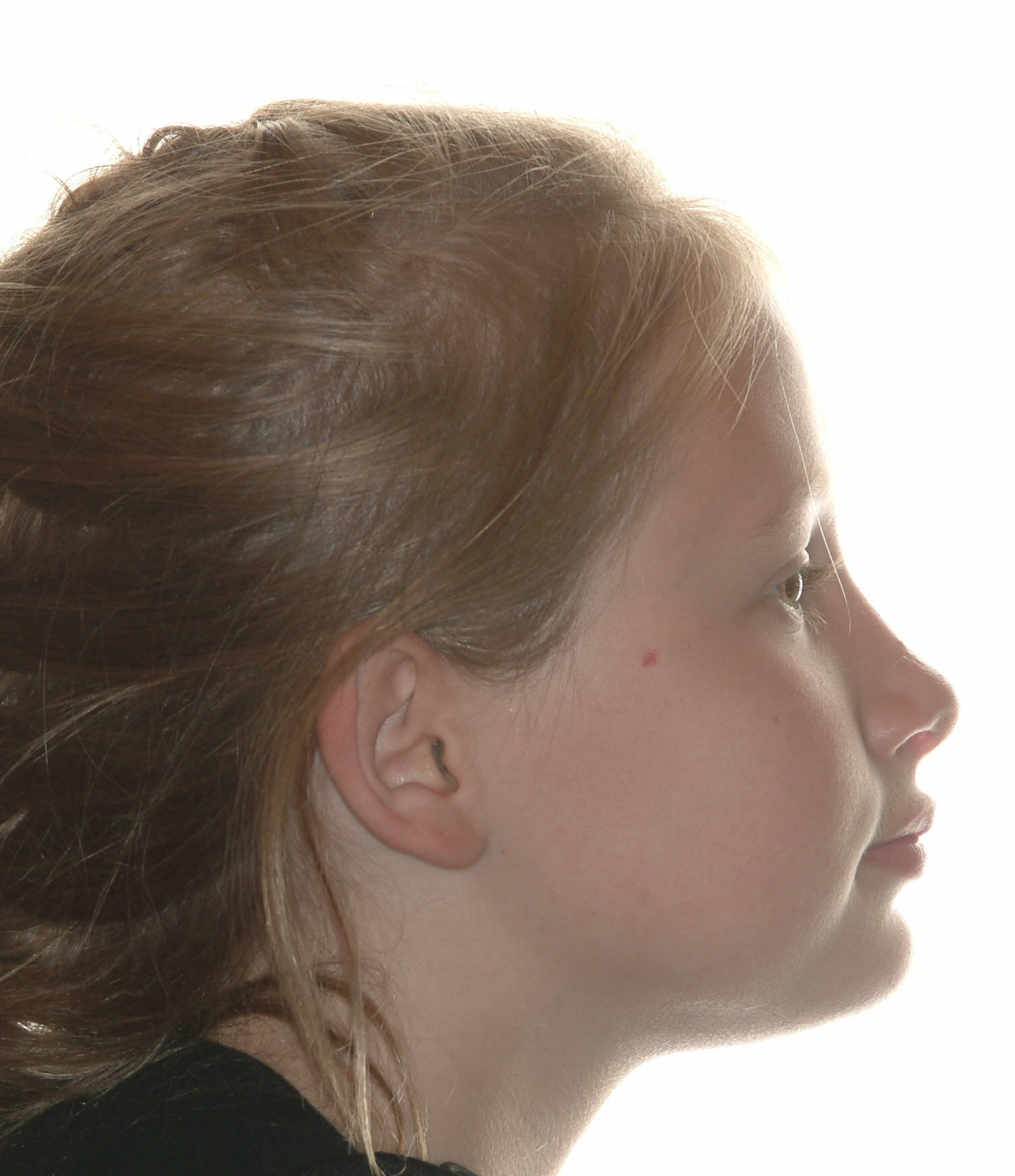 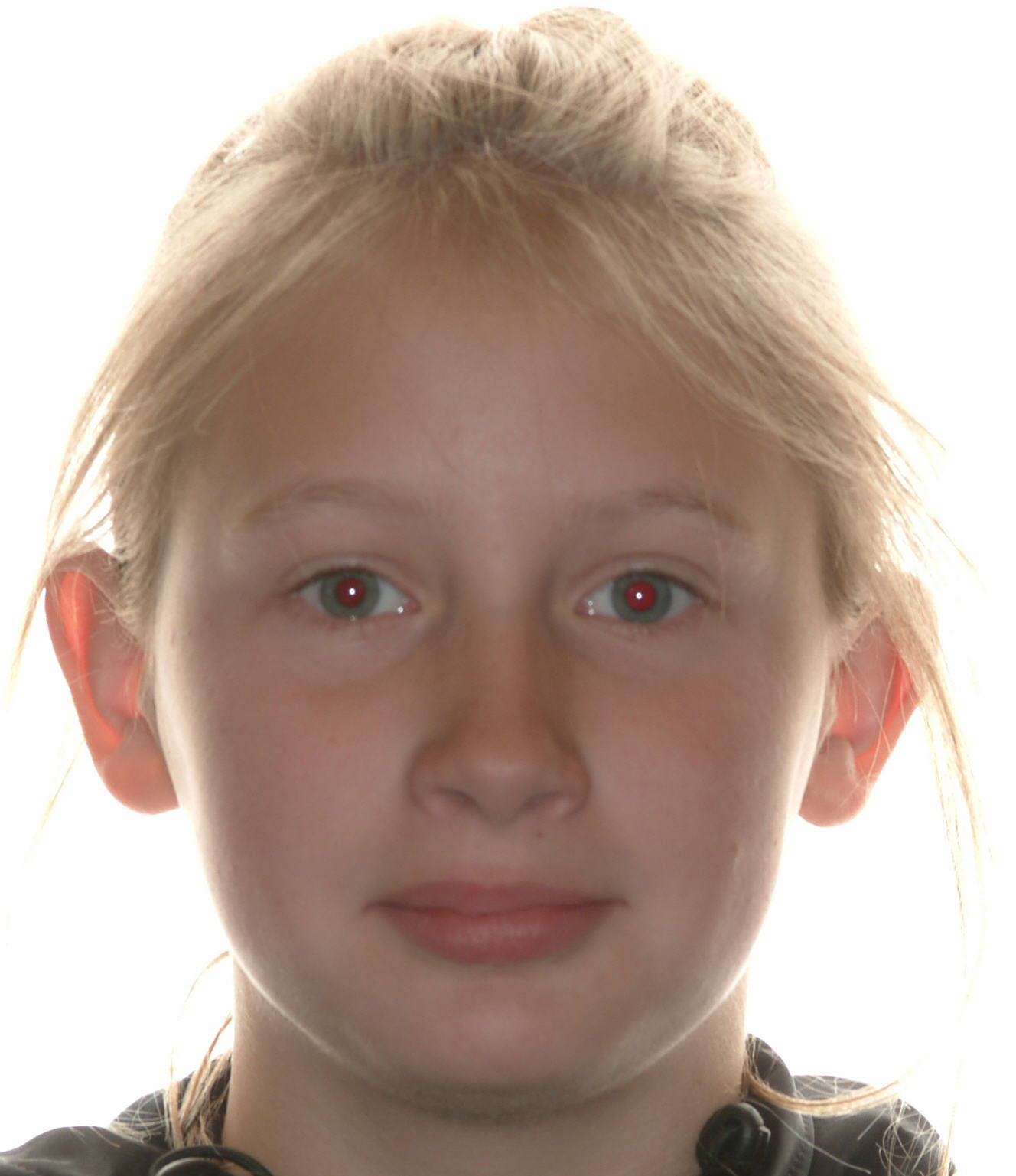 Miniscope
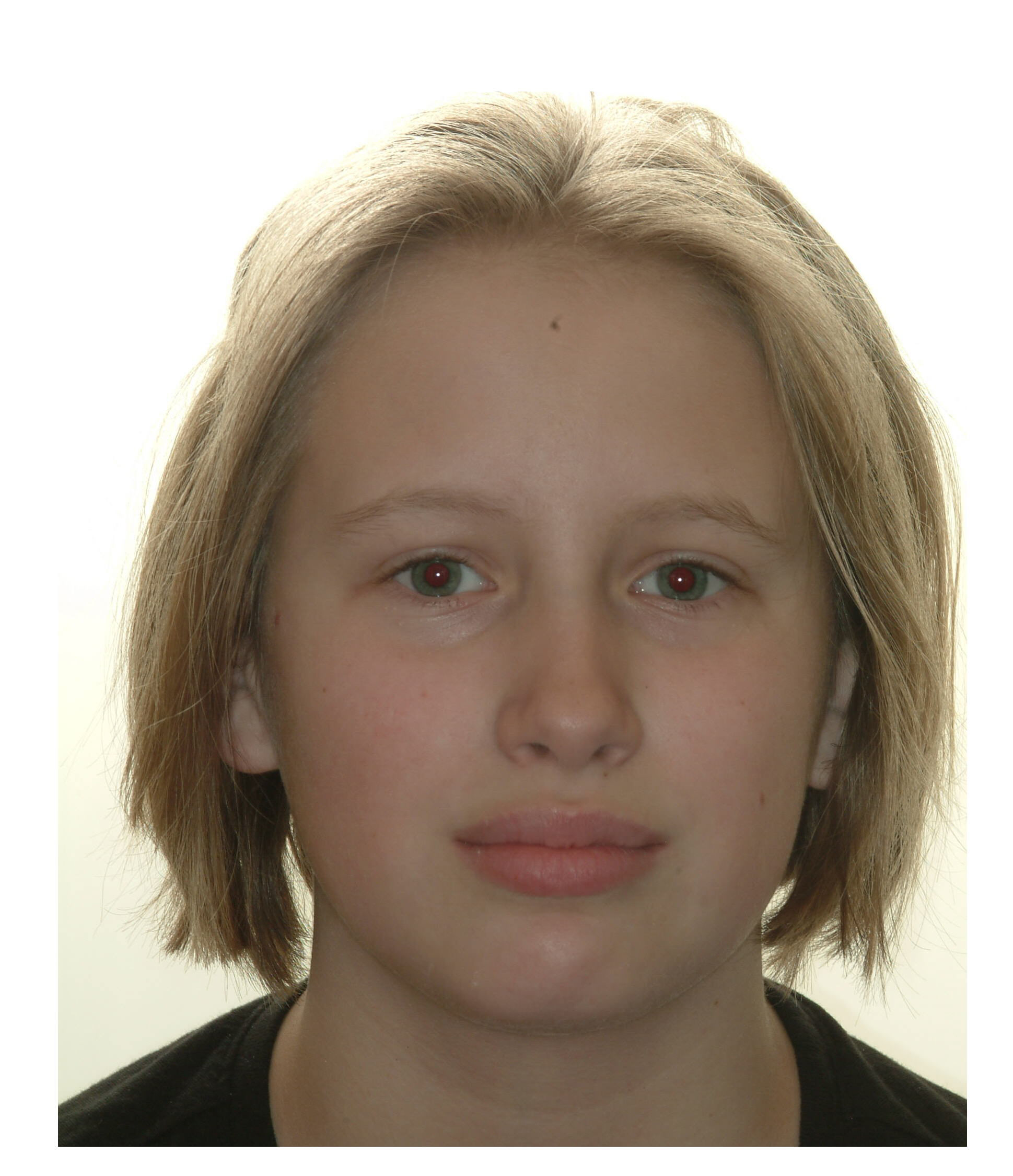 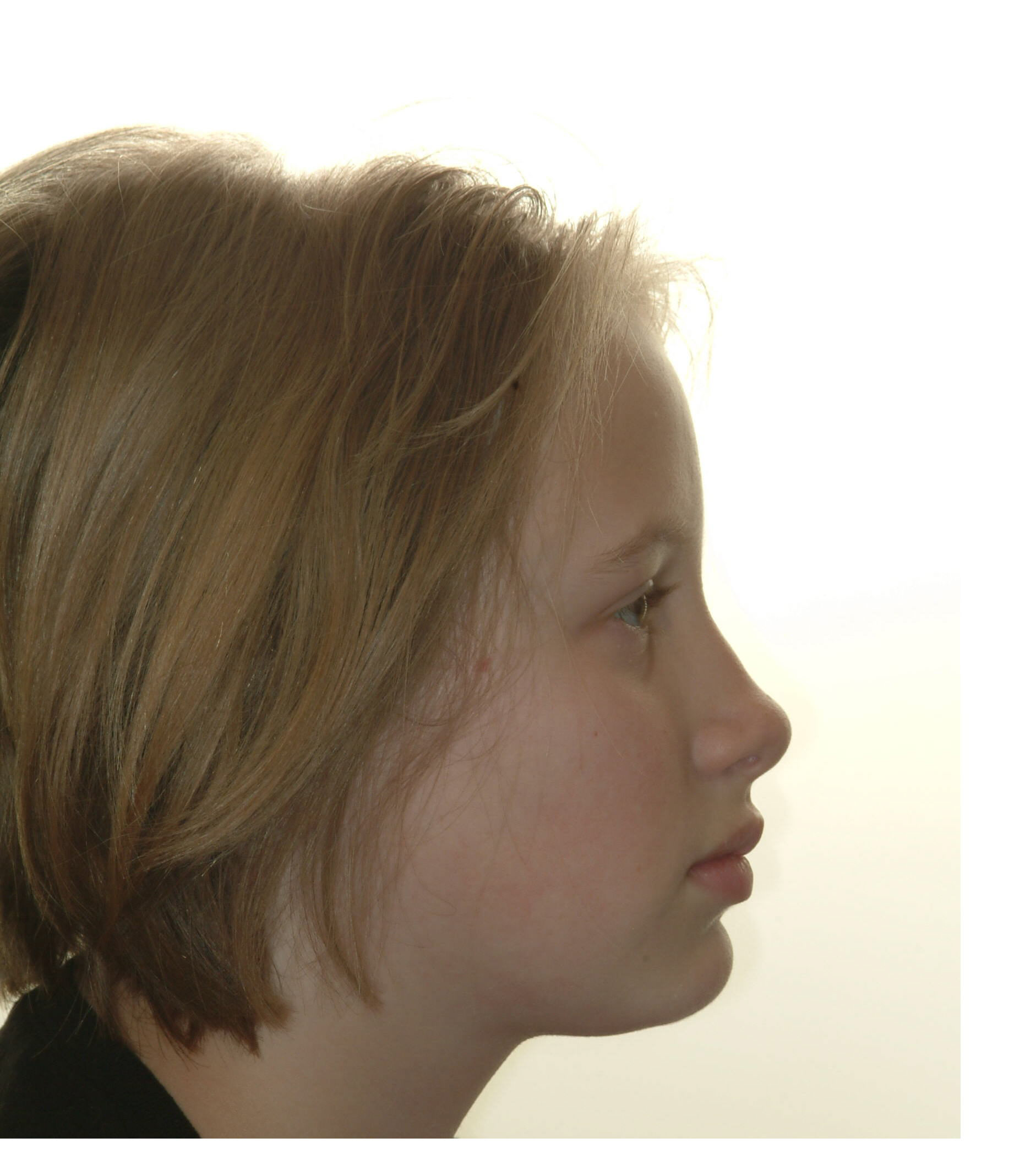 AdvanSync 2
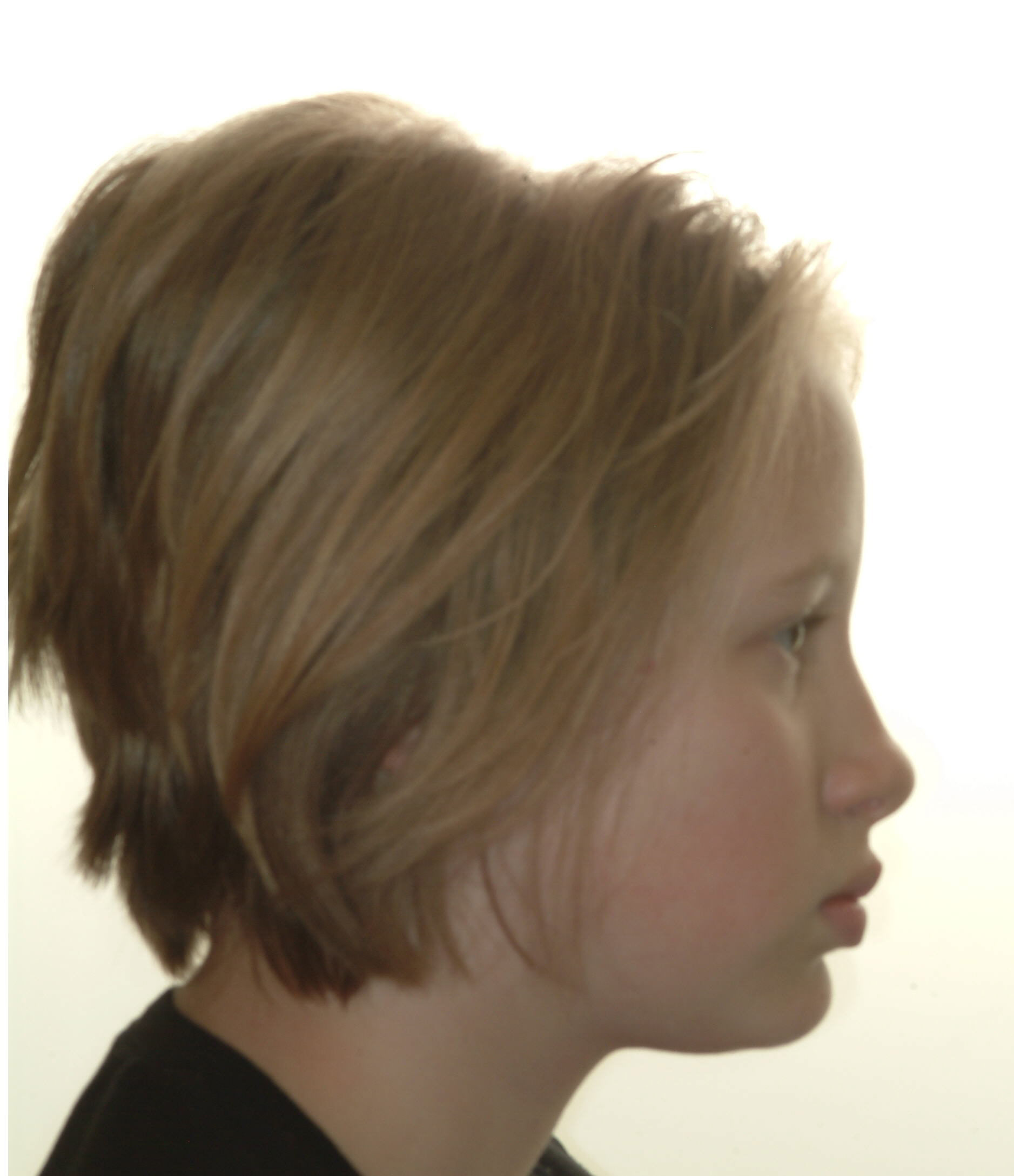 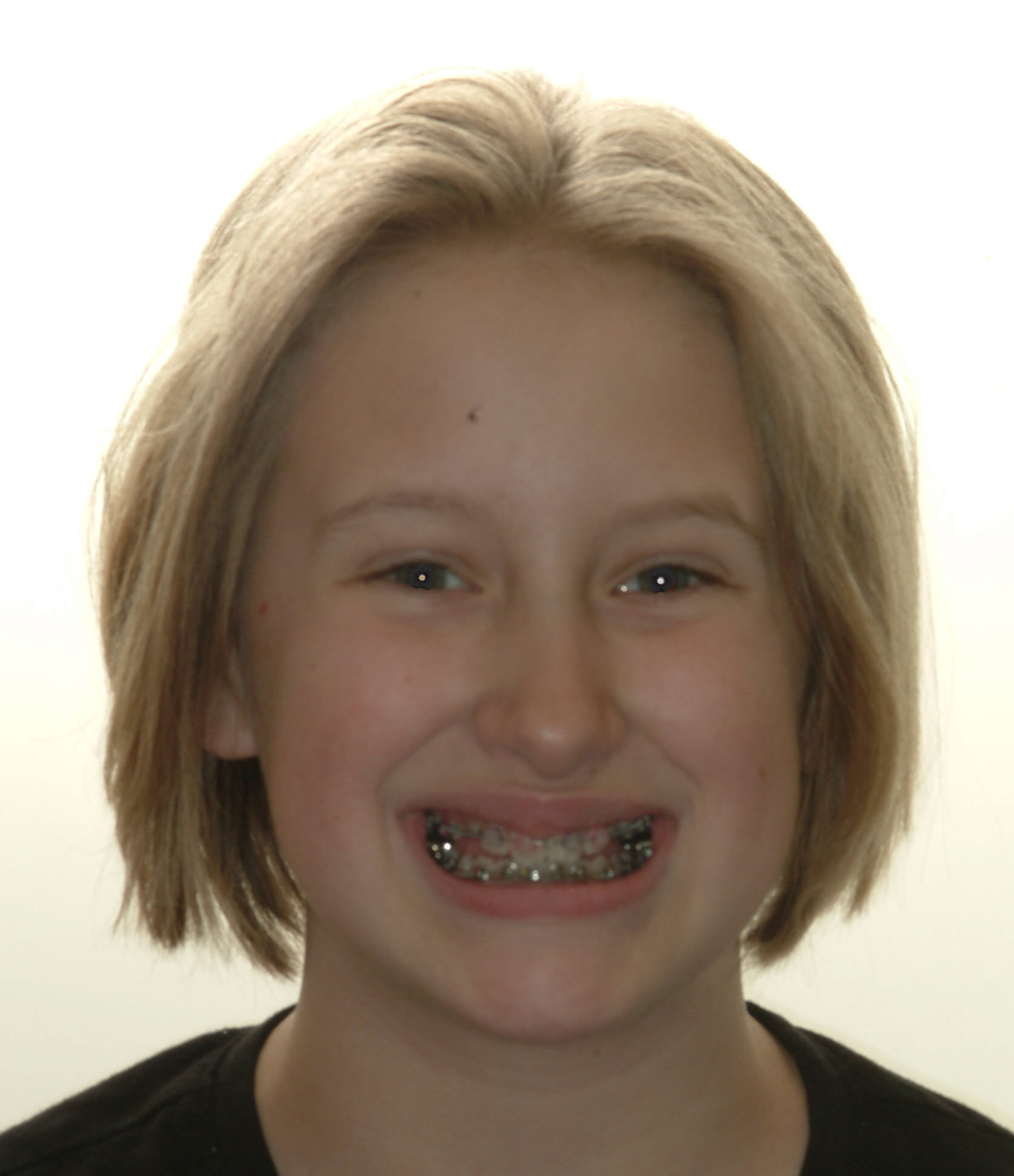 Miniscope vs. AdvanSync 2
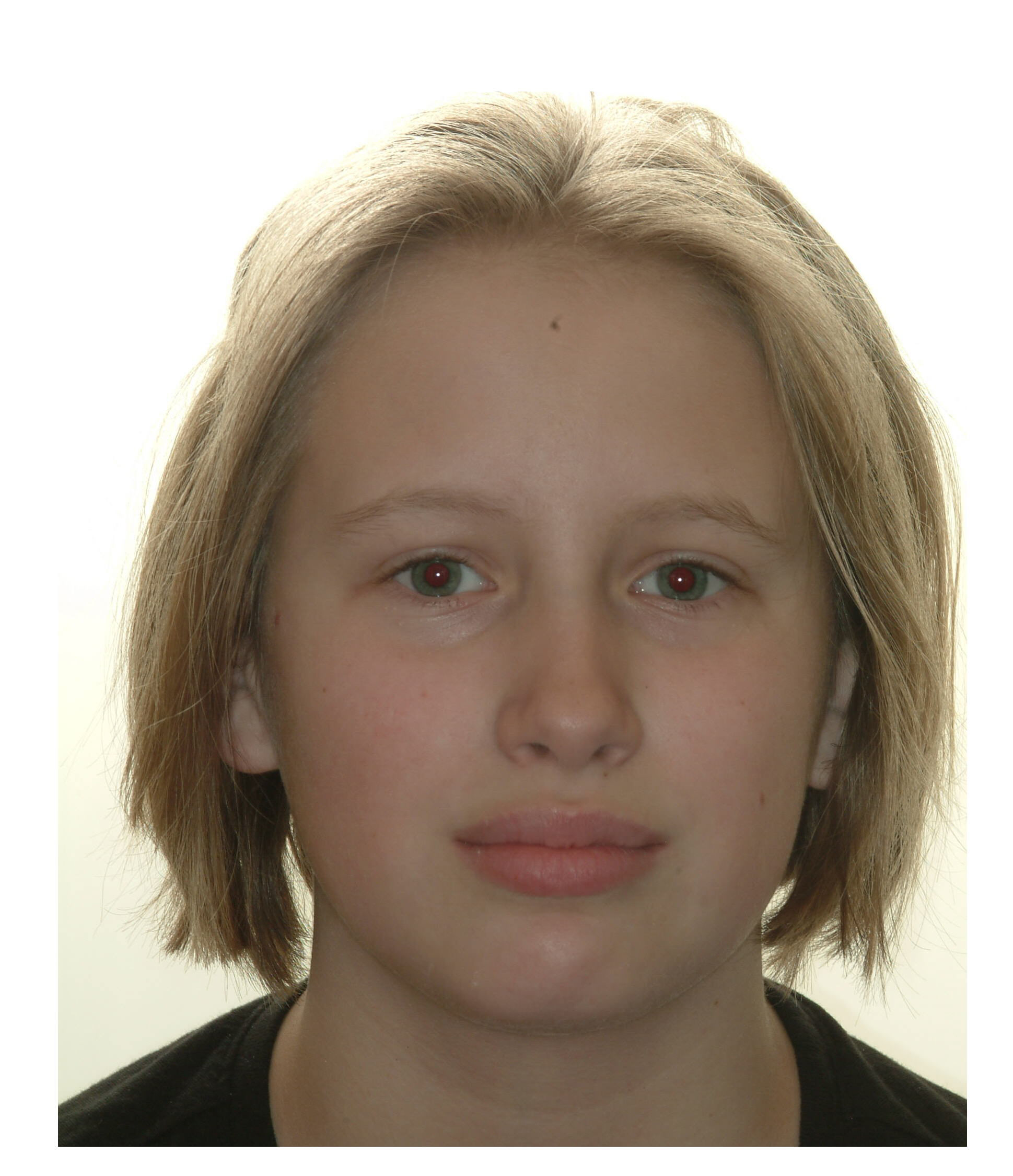 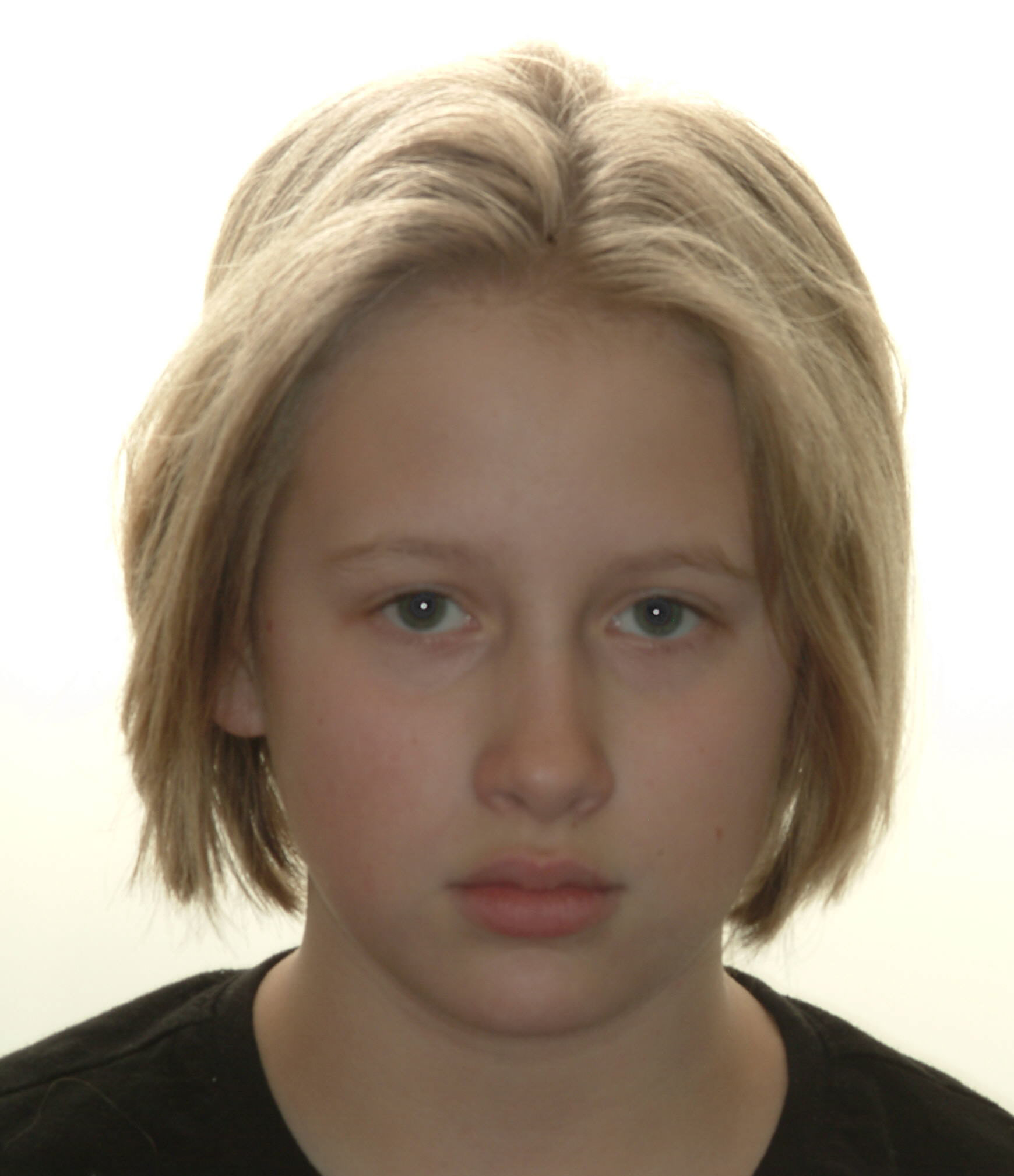 MiniScope                    vs.               AdvanSync 2
Indications pour le kit
Praticiens recherchant l’avantage d’une adaptation immédiate de l’appareil.
Arcades déjà quasiment de niveau et molaires correctement alignées, permettant l’engagement immédiat des mécanismes.
Cas où il est inutile de poser une structure supplémentaire et des brackets 5-5 pour augmenter le développement d’arcade.
Praticiens ayant la possibilité d’ajuster l’appareillage au sein du cabinet ou avec un laboratoire local.
Kit du patient AdvanSync 2
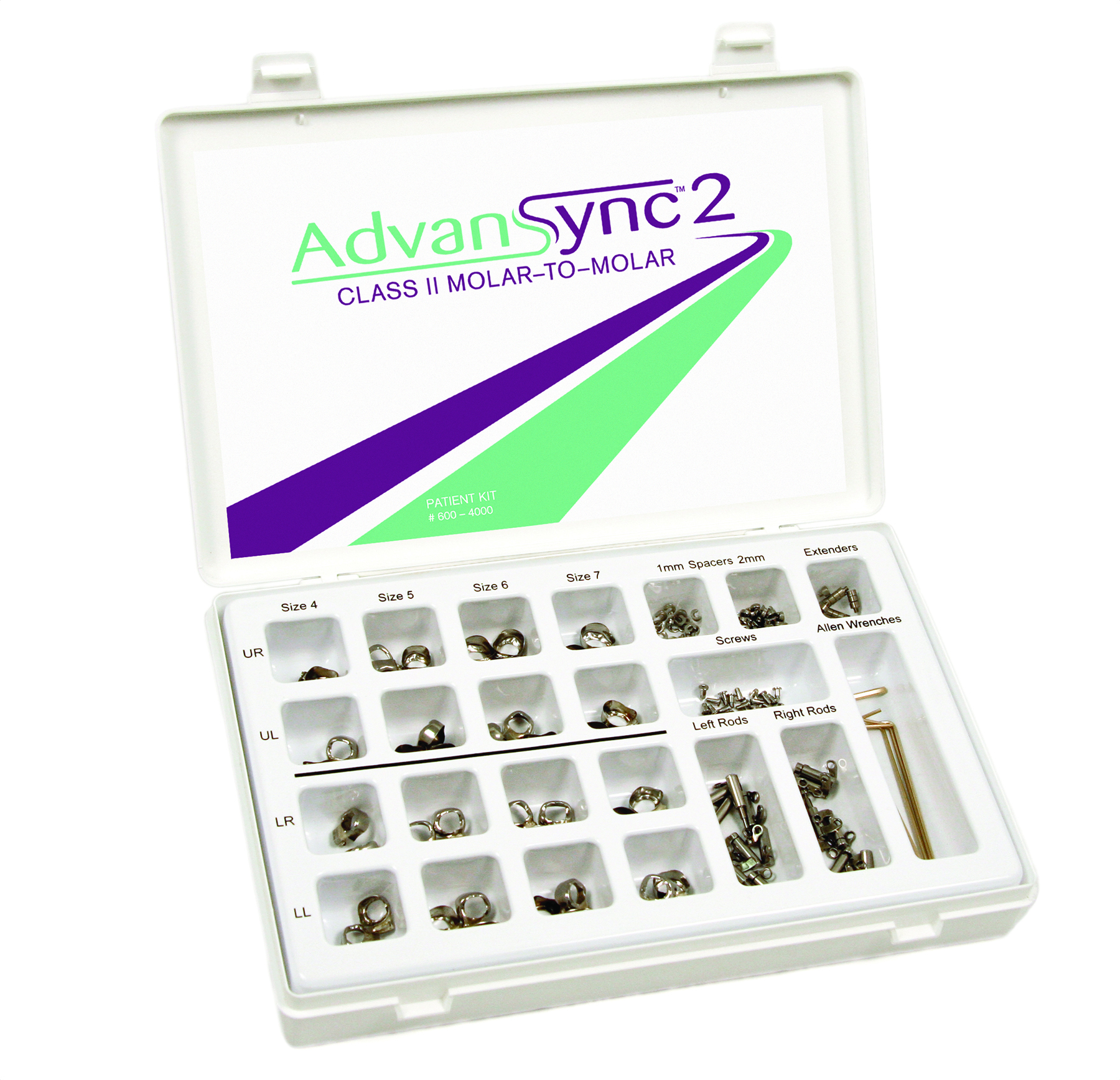 Indications pour appareils personnalisés d’AOA
Cas où les fonctionnalités ne sont pas disponibles avec le kit :
Cas où le praticien préfère installer des tubes doubles pour la mâchoire inférieure.
Cas où le praticien préfère utiliser des bagues « pleines couronne », Rollobands ou UltiMax pour leurs cas AdvanSync2.
Cas CL II où le praticien souhaite personnaliser ou maîtriser l’activation initiale.
Denture définitive précoce ou mixte tardive sans les deuxièmes molaires inférieures en raison de la nécessité à ajuster le manchon mésial inférieur pour éviter ou réduire les incidences sur le ramus.
Cas où les molaires sont en mauvaise position (basculées). Nous plaçons les manchons de manière parallèle à eux-mêmes et à l’arcade, de manière à ce que les mécanismes se crochètent immédiatement et que la correction CL II puisse commencer sans que les molaires soient préalablement de niveau (cela s’effectue couramment dans le cadre de nos cas actuels car tous les praticiens n’utilisent pas les brackets ou les tubes AW).
Indications pour les appareils personnalisés d’AOA - Hybride
Les cas en denture mixte où le médecin envisage de placer des couronnes sur les (deuxièmes molaires primaires).  Cela est fortement conseillé par Terry sur son cas de denture mixte.
Cas requérant une conception brachycéphalique.
Cas requérant une conception Intrusion.
Cas requérant une protraction de la molaire inférieure (Fermeture de l’espace).
Sur quoi basons-nous notre décision d’utiliser l’AdvanSync 2 ou les élastiques légers et rapides ?
La première étape est l’examen du visage
C.S.
Appareils hybrides conçus par AOA
Denture mixte
Appareil M2M pour denture mixte
Classe II squelettique grave à 2/3 d’une Classe II dentaire
Want to utilize all potential growth.
Attendre que la denture soit permanente au niveau des incisives supérieures.
Modèle de déglutition inapproprié.
Fonction des lèvres incompétentes.
Image de soi.
Classe II, div 2 lorsque l’enfant  souhaite l’alignement dentaire.
Dysfonctionnement ATM de Classe II.
Correction de Classe II après développement précoce de l’arcade.
50 % de toutes les Classe II présentent une assymétrie mandibulaire.
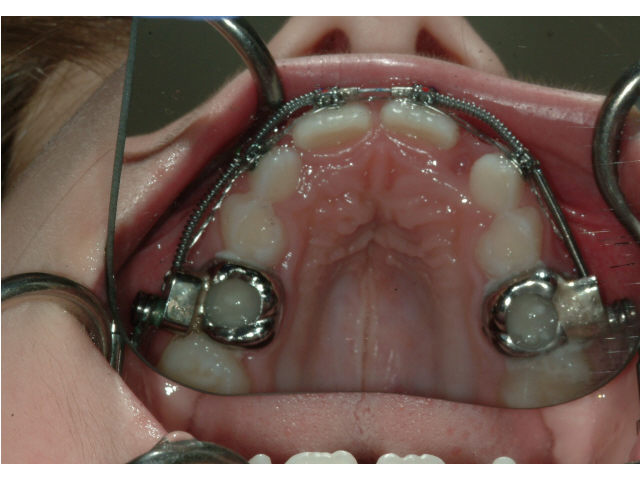 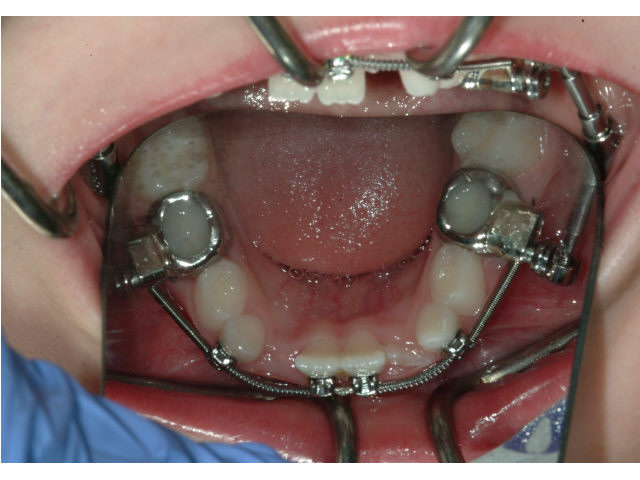 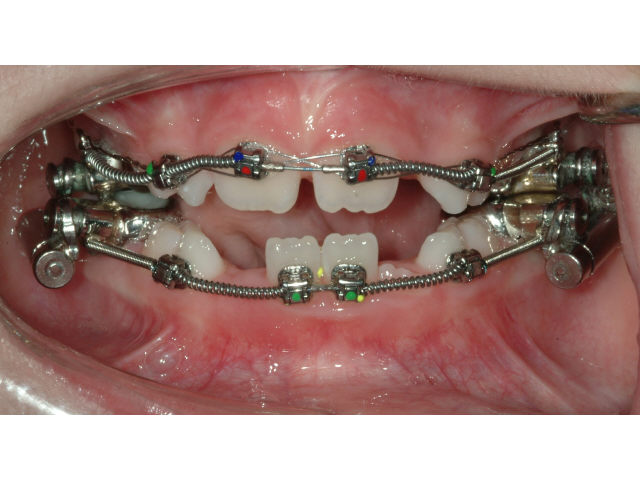 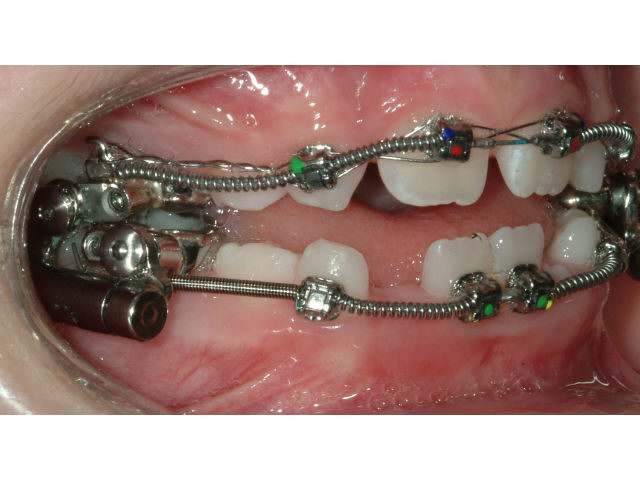 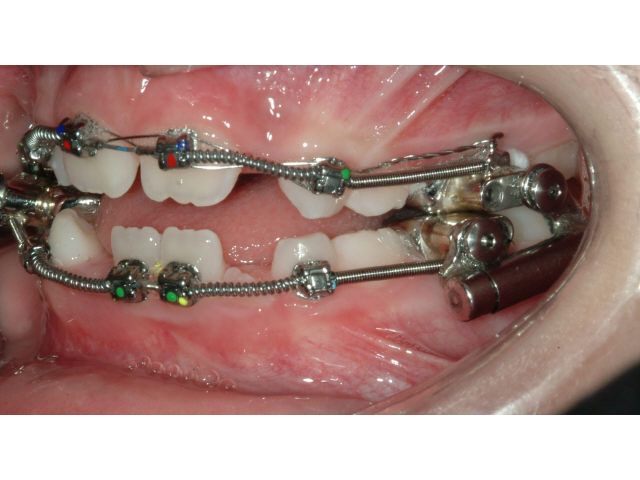 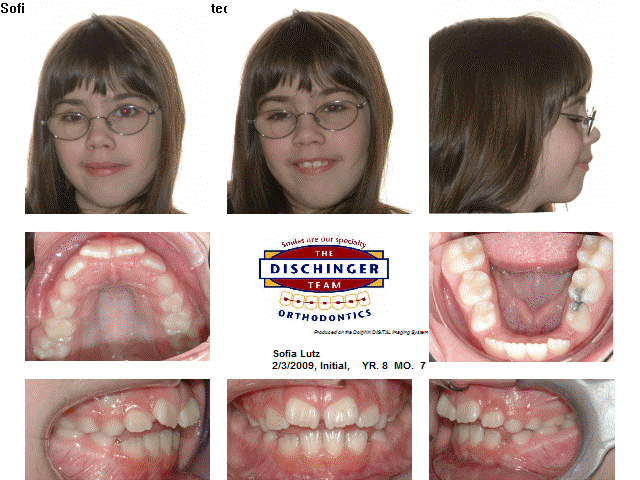 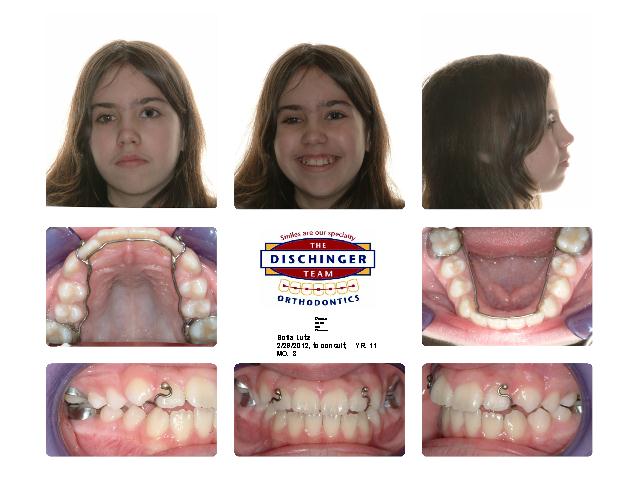 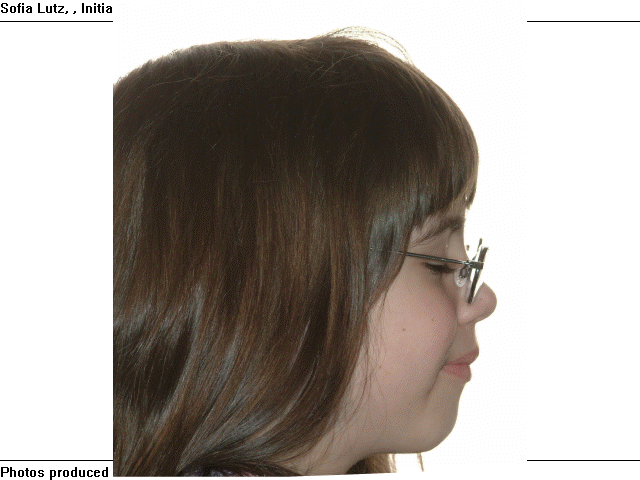 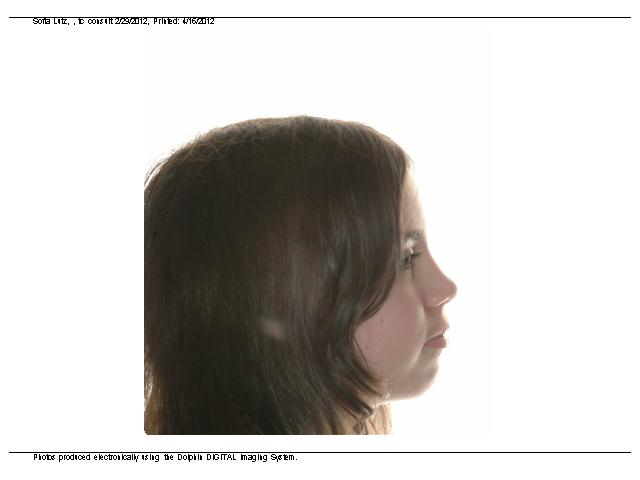 S.L.
5 mois M2M
Durée total traitement 14 mois
Brachyfacial
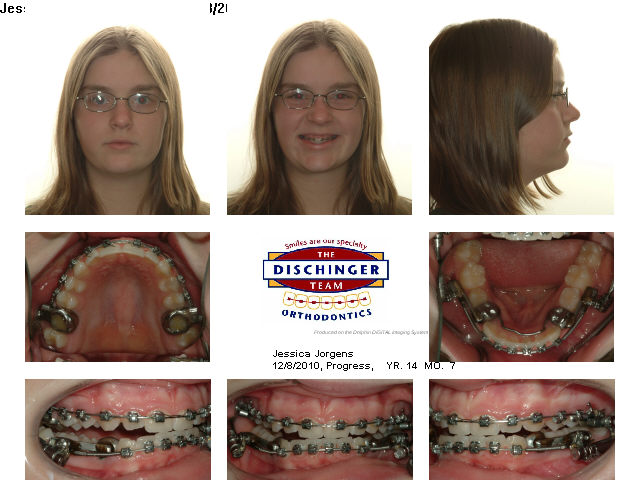 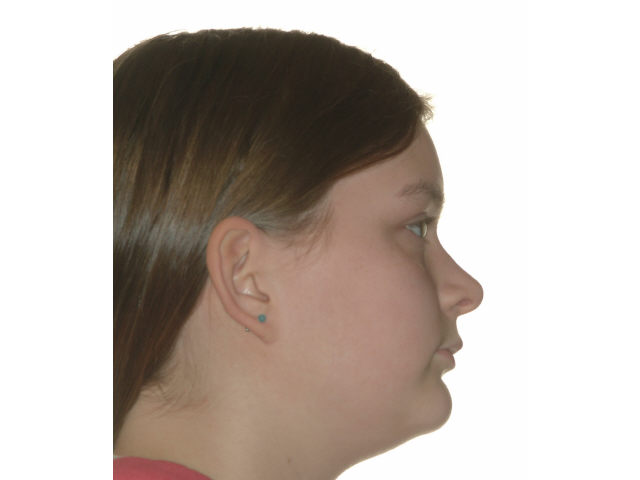 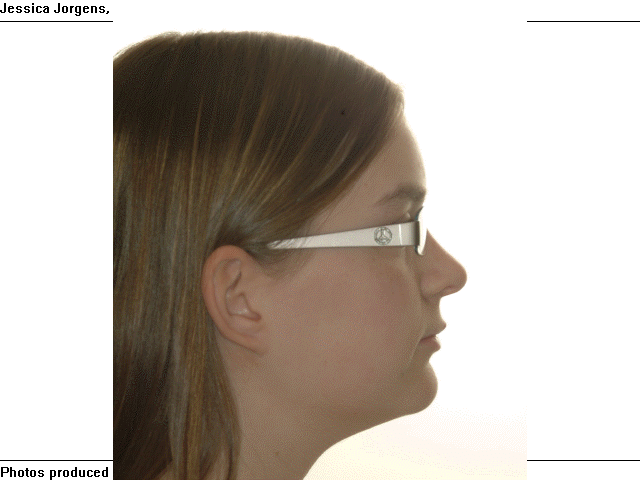 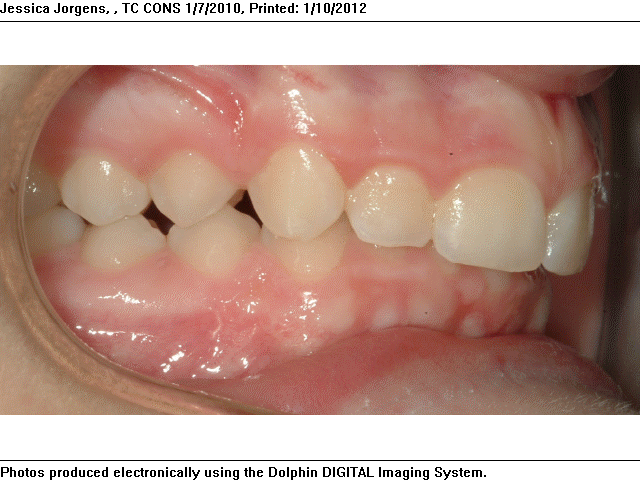 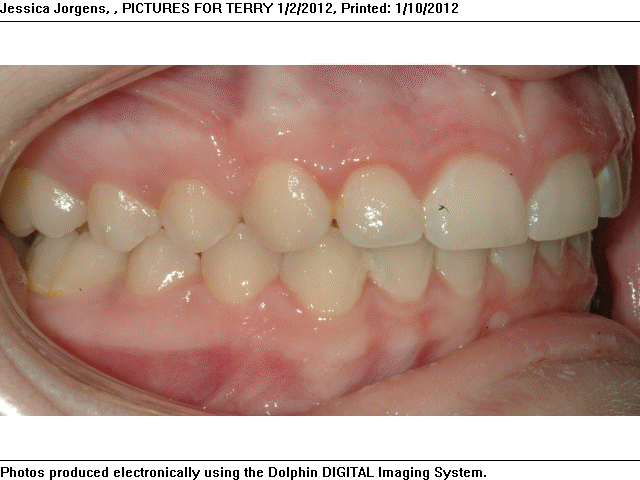 Autres appareils hybrides  
 Appareil d’intrusion pour béance 
Appareil de fermeture pour prémolaires inférieures manquantes
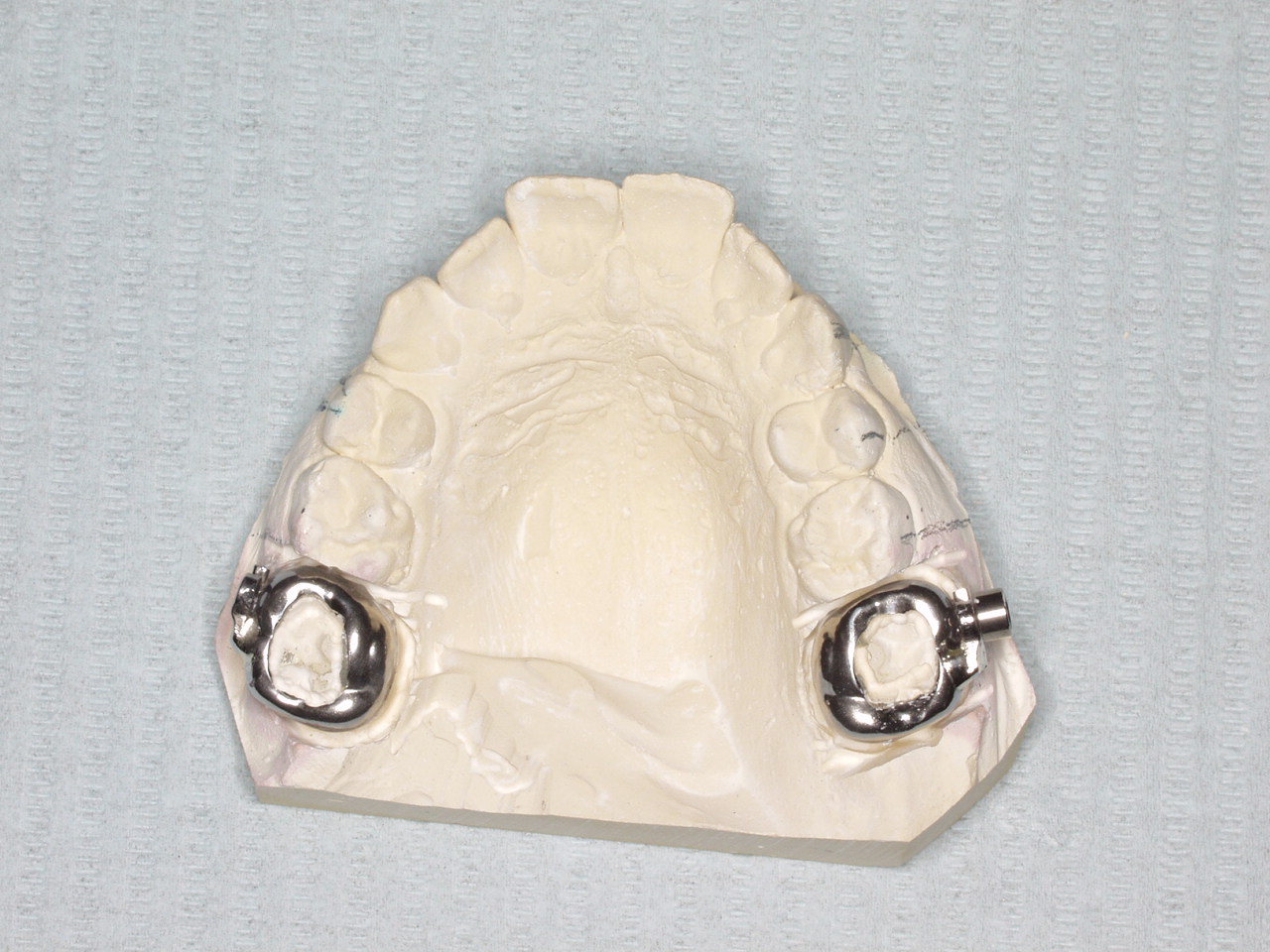 Les couronnes peuvent être apposées sur le modèle de travail
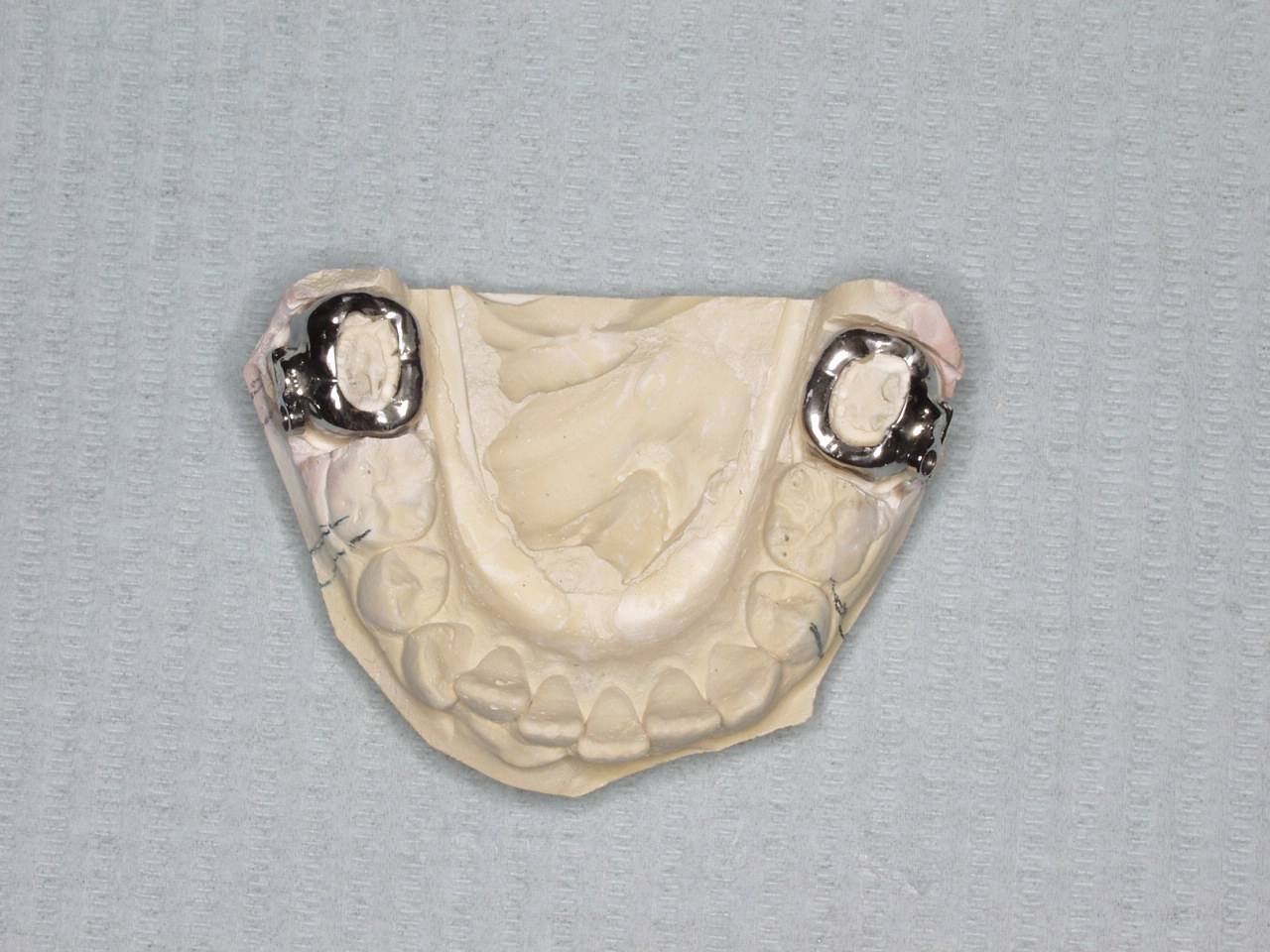 Ne pas réduire les couronnes, adapter la taille
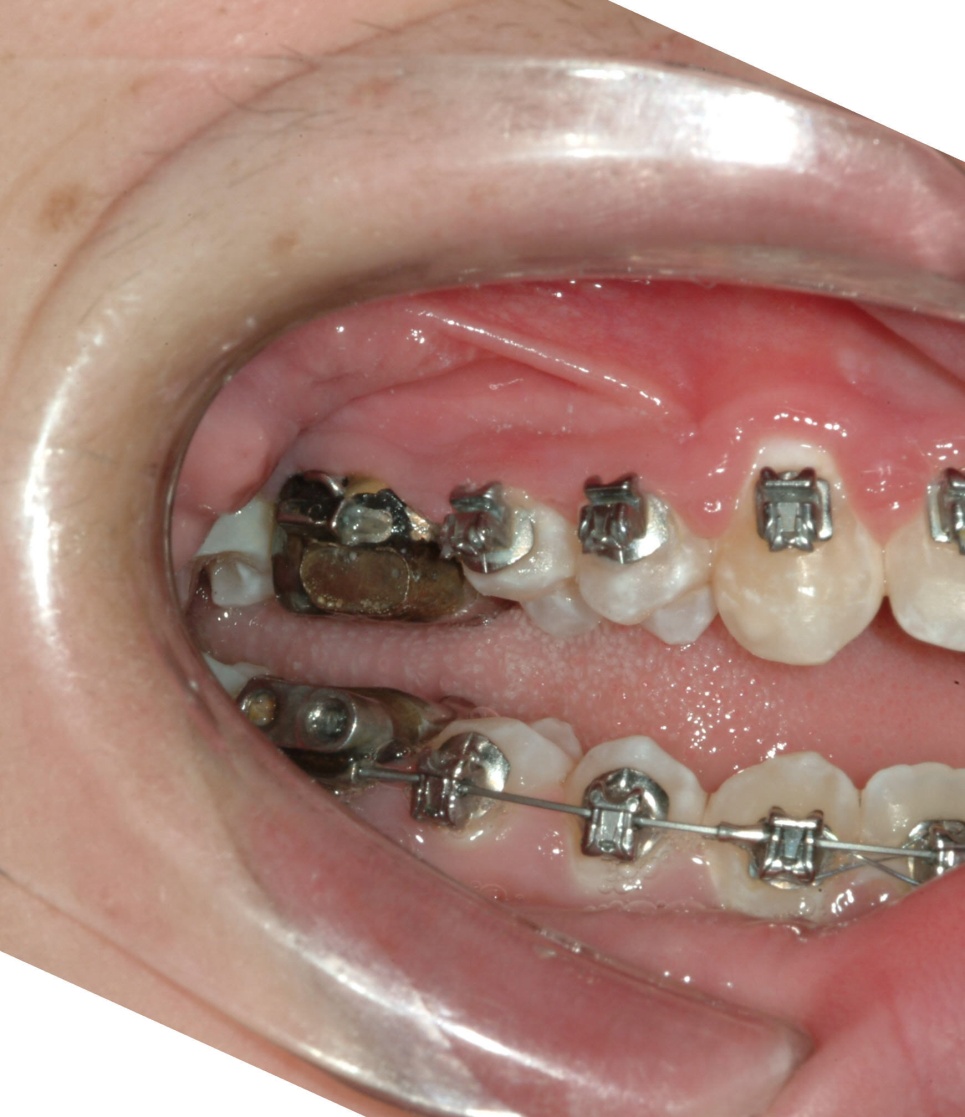 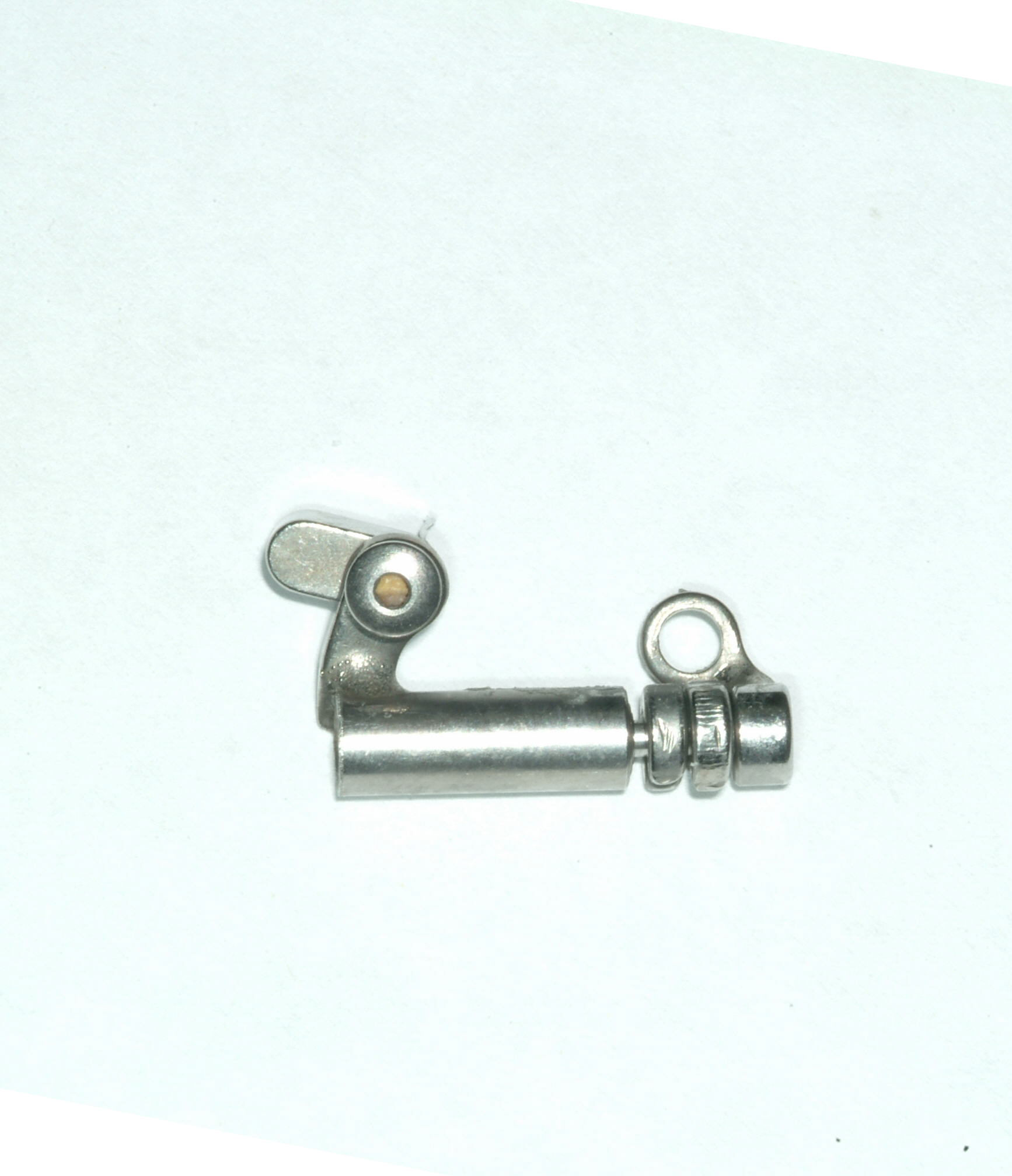 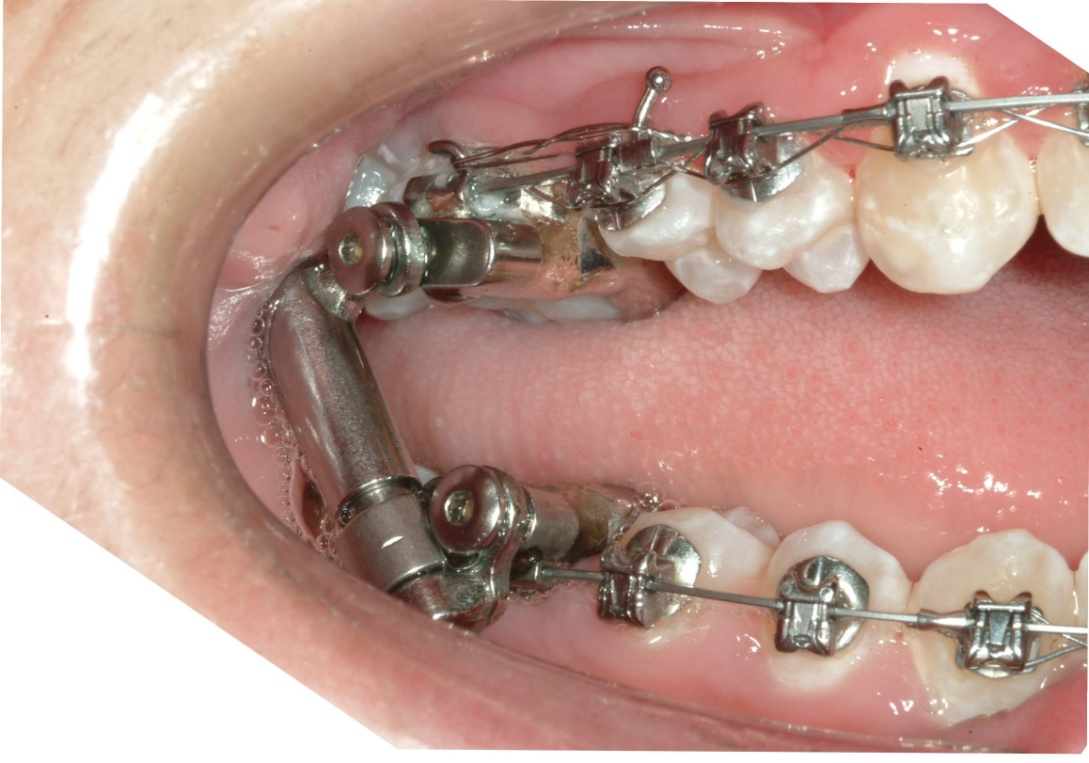 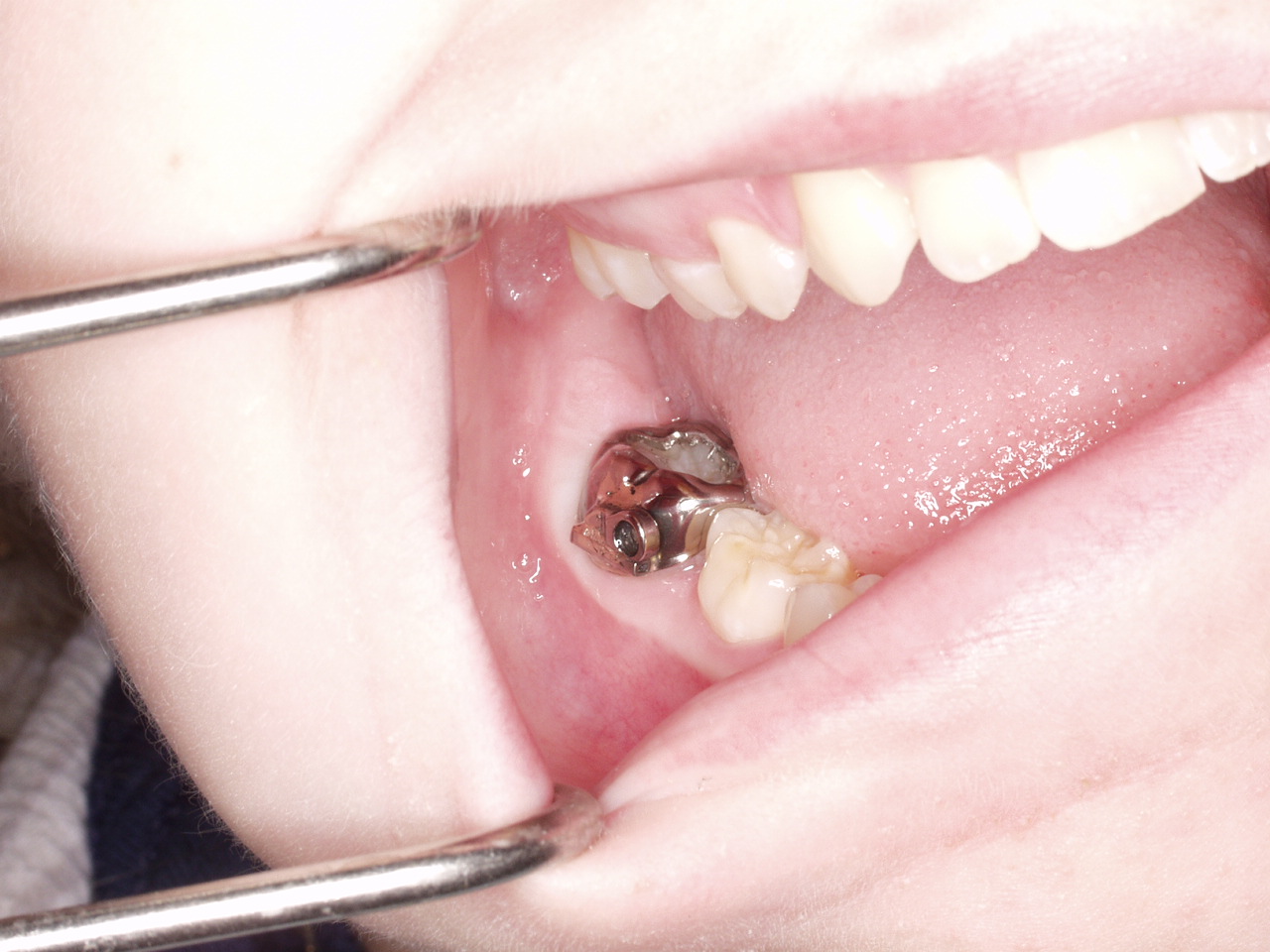 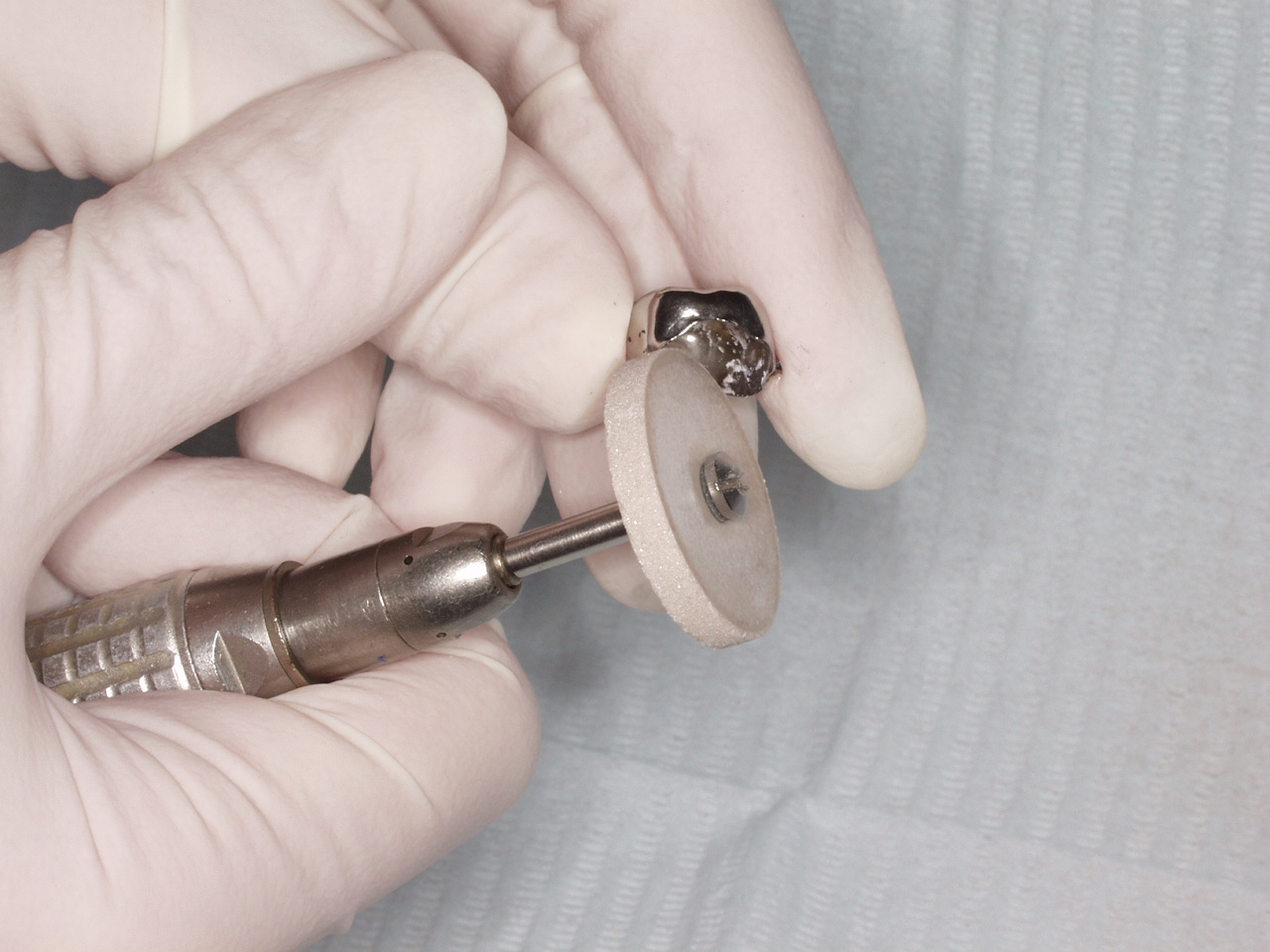 En cas de blanchiment du tissu, les couronnes doivent être raccourcies
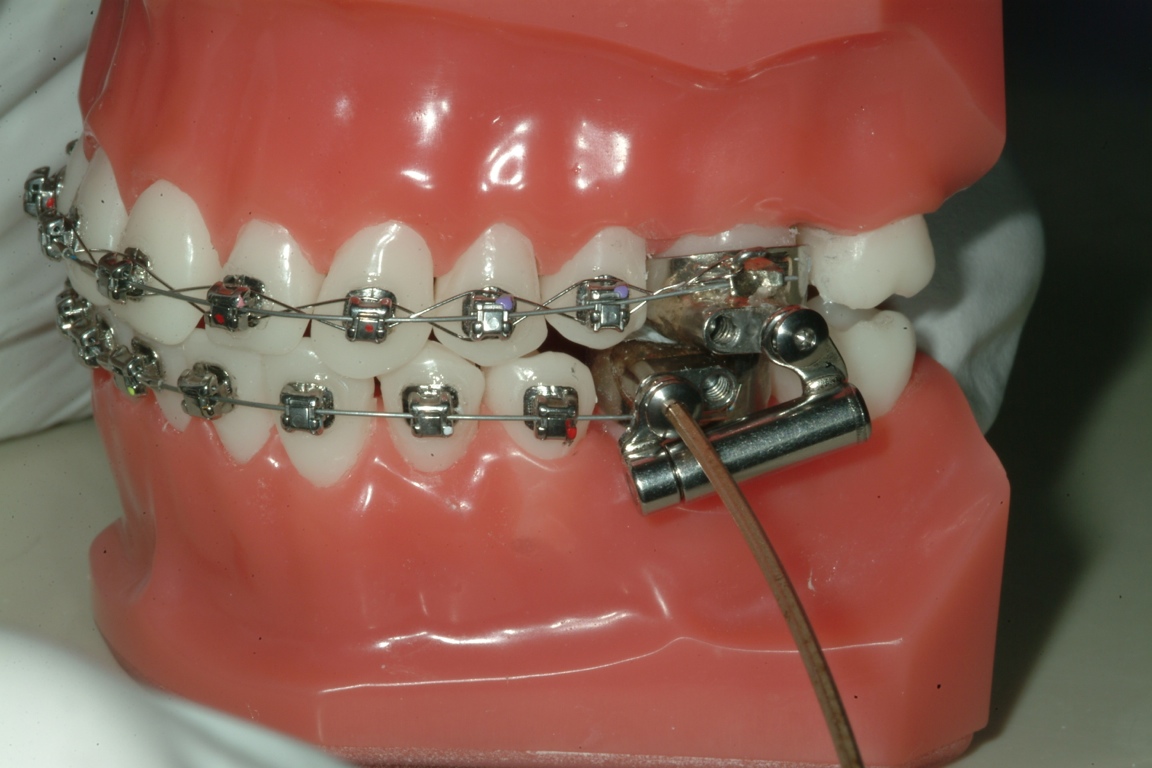 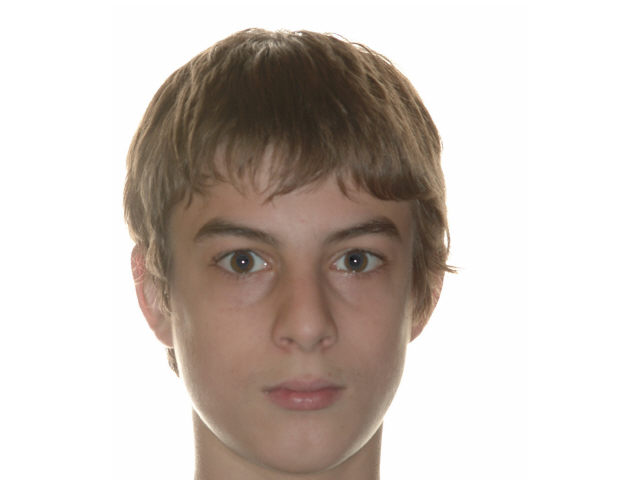 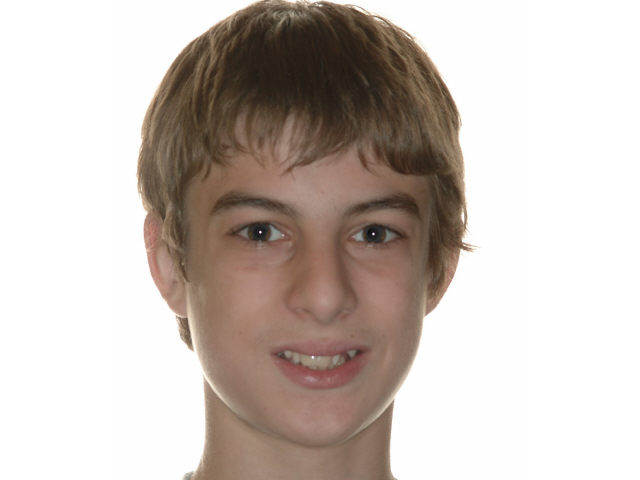 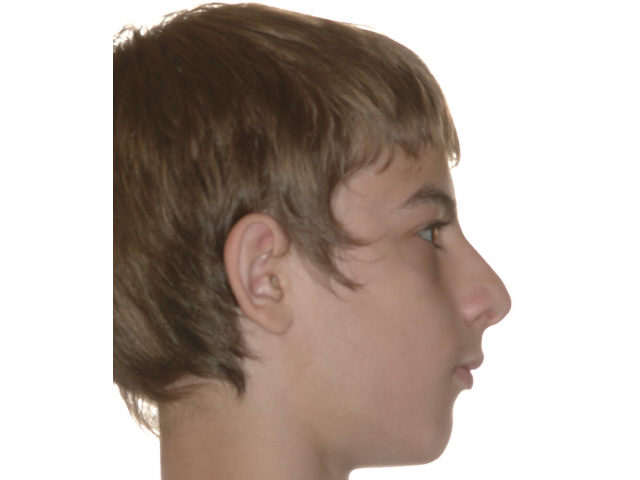 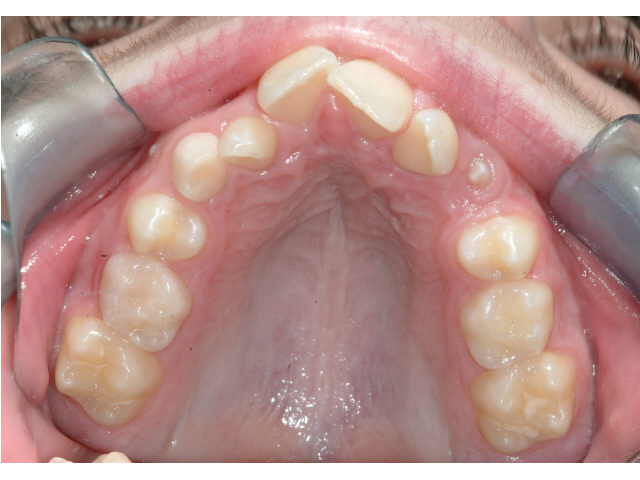 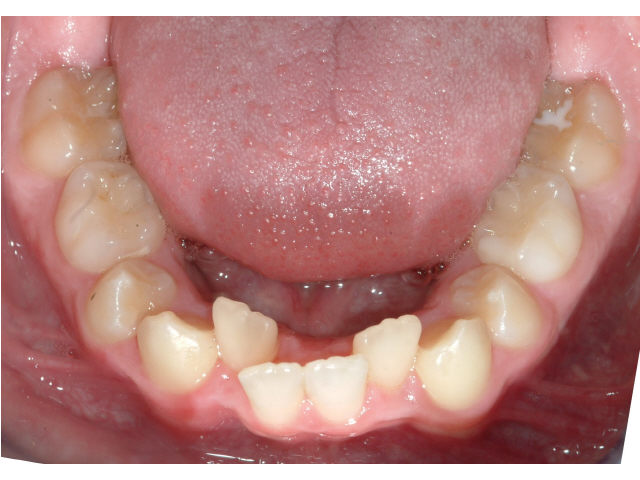 J.P.
Visite initiale
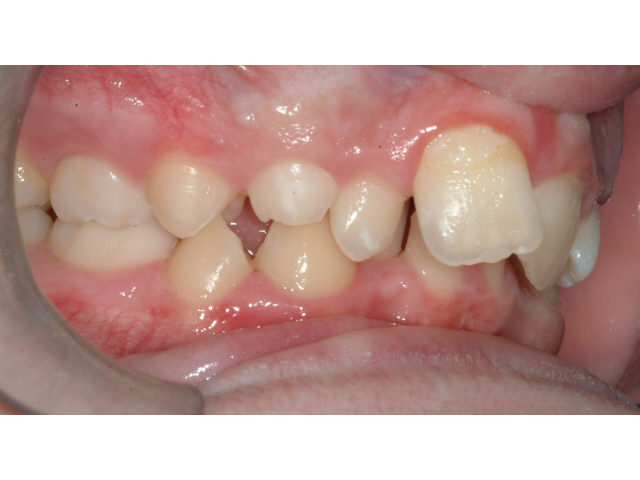 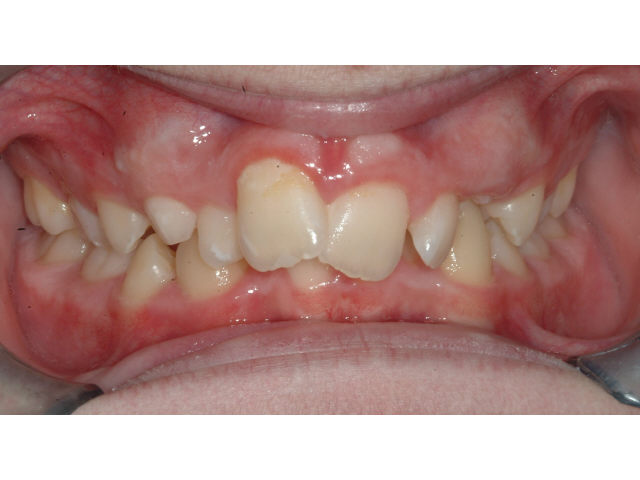 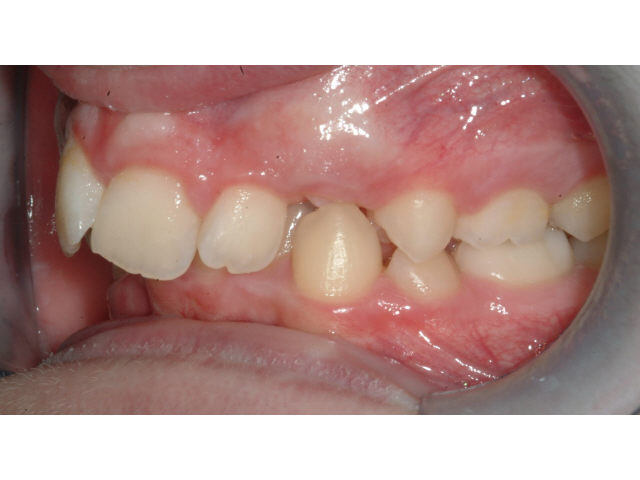 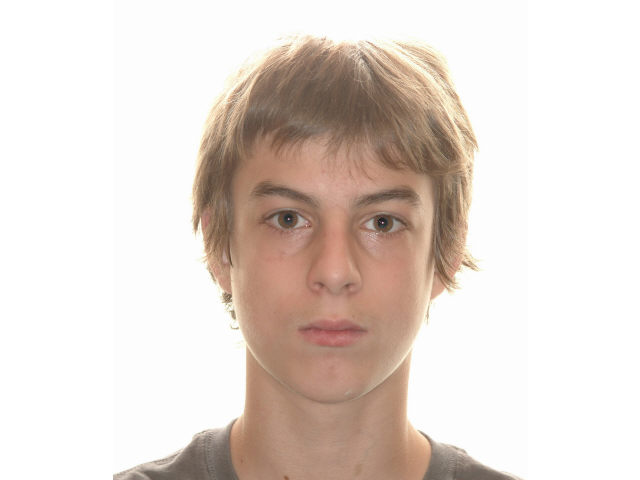 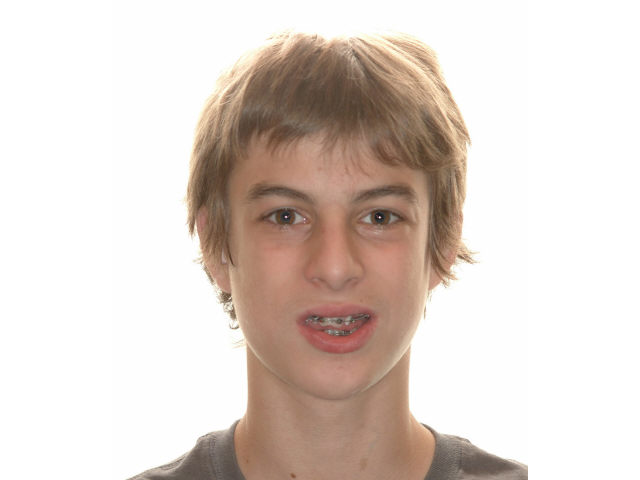 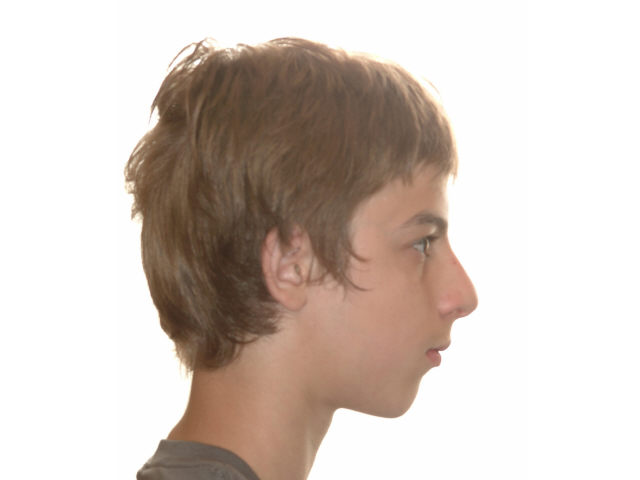 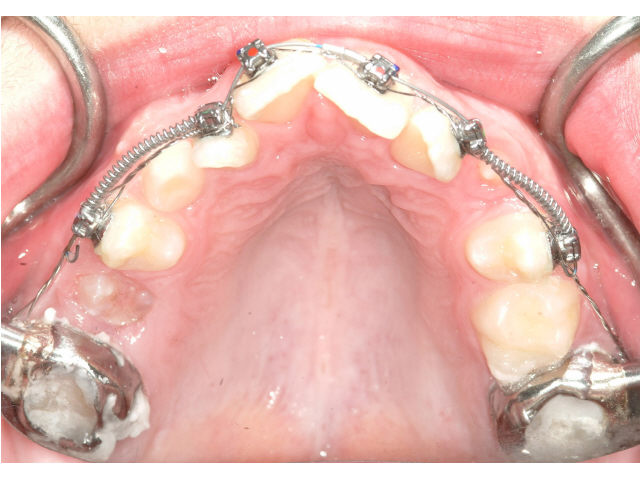 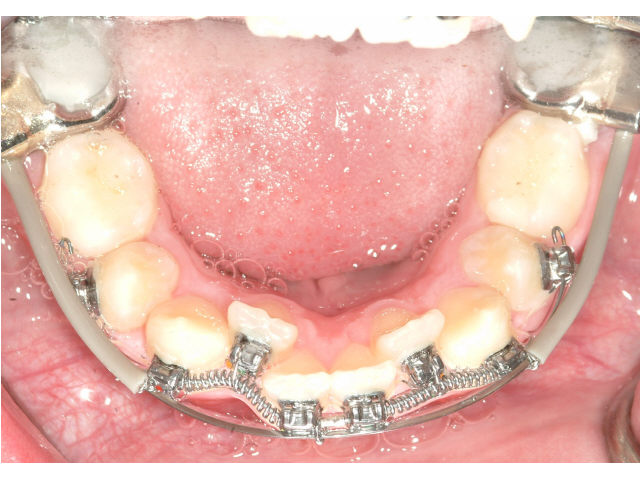 J.P.
Nouveau départ
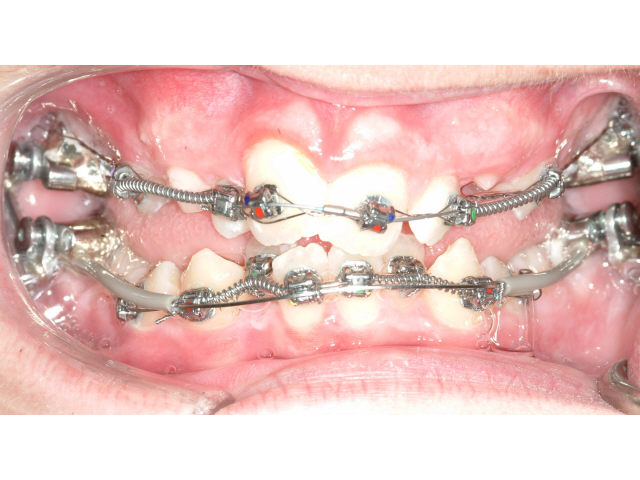 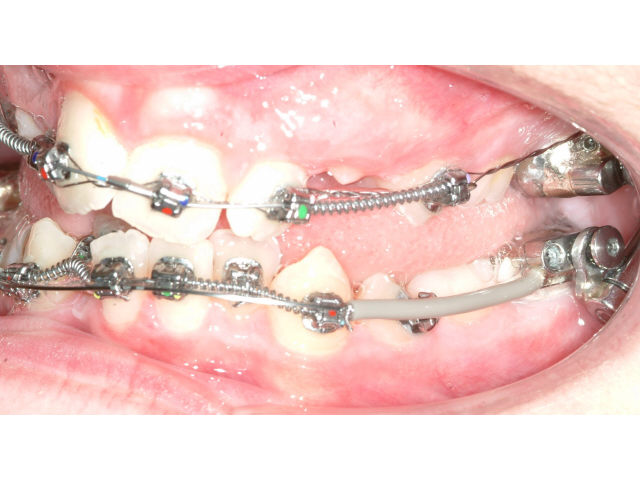 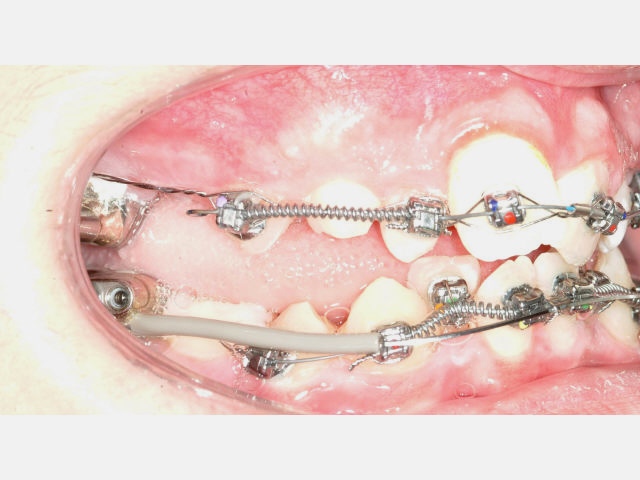 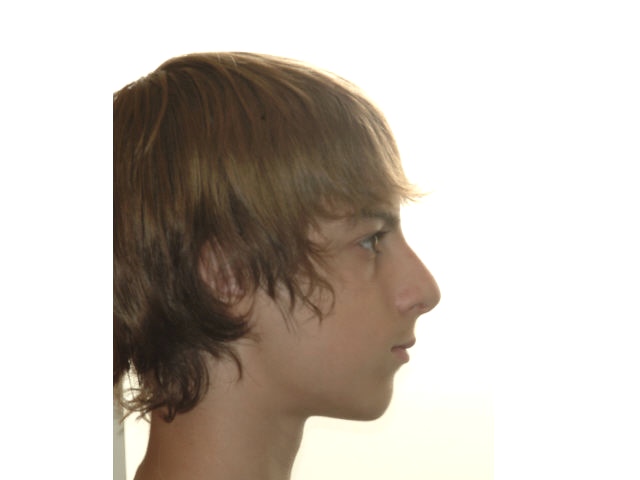 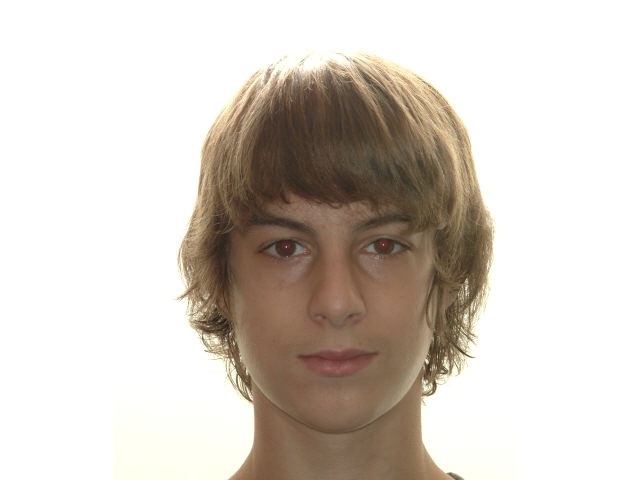 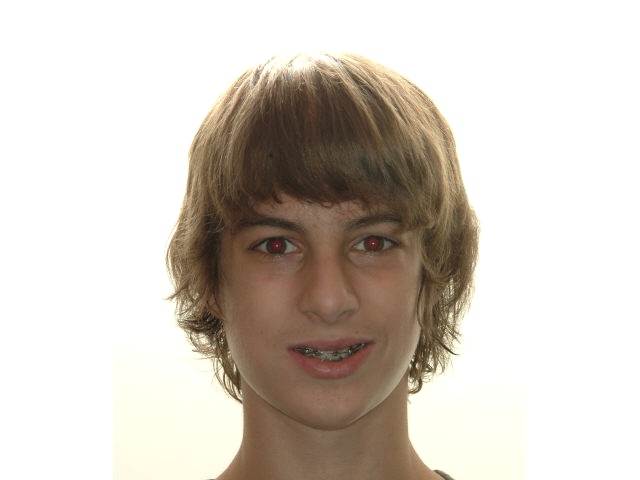 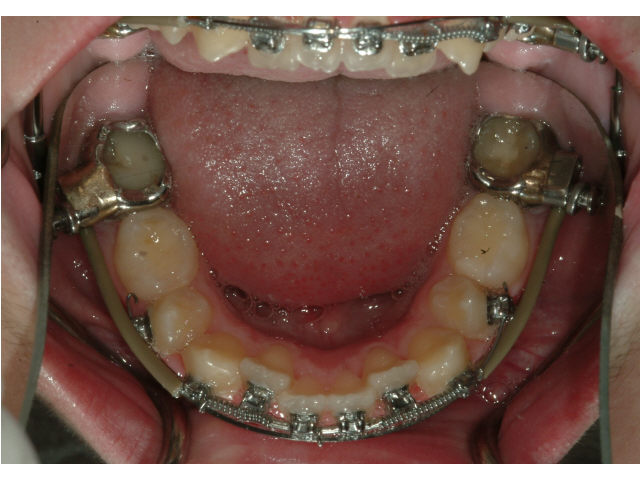 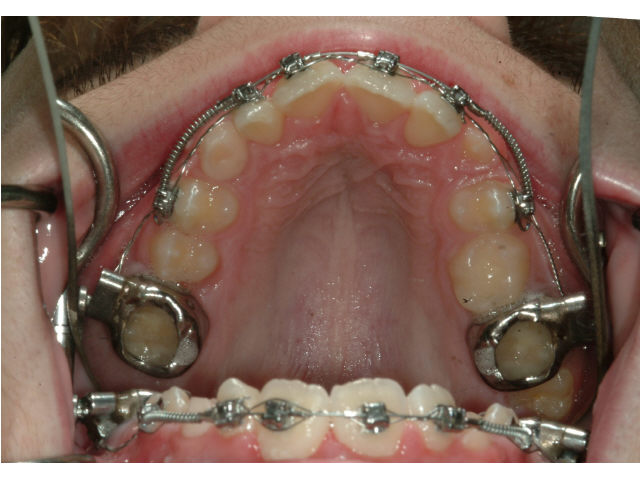 J.P.
Pose 2 mois traitement
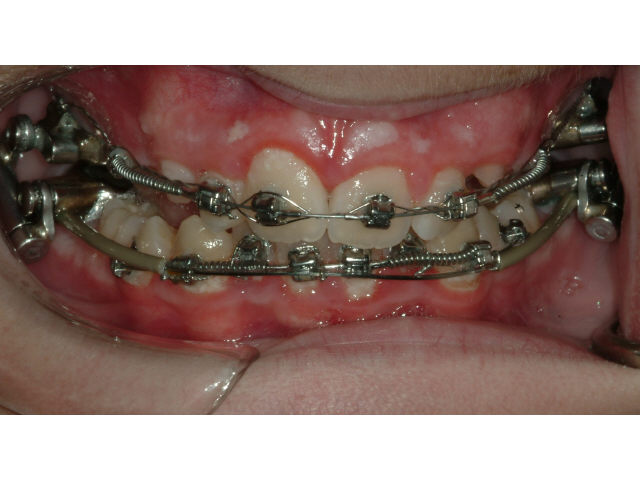 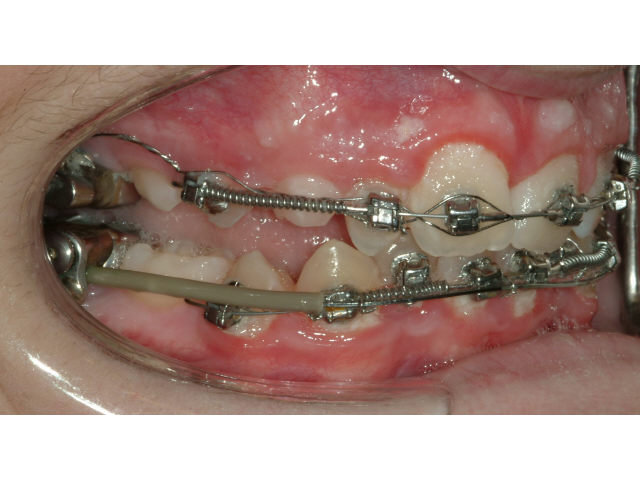 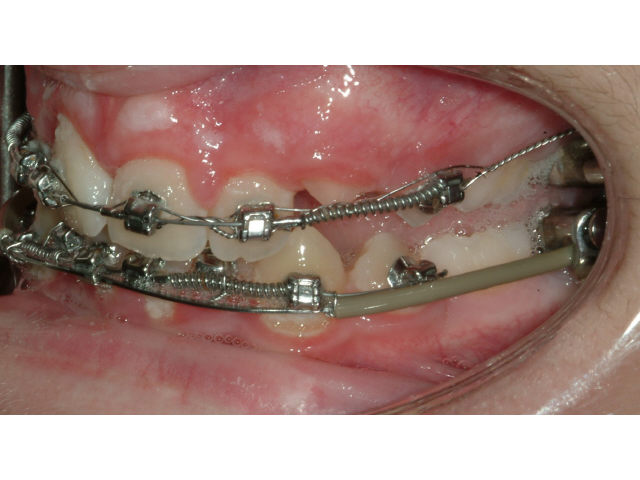 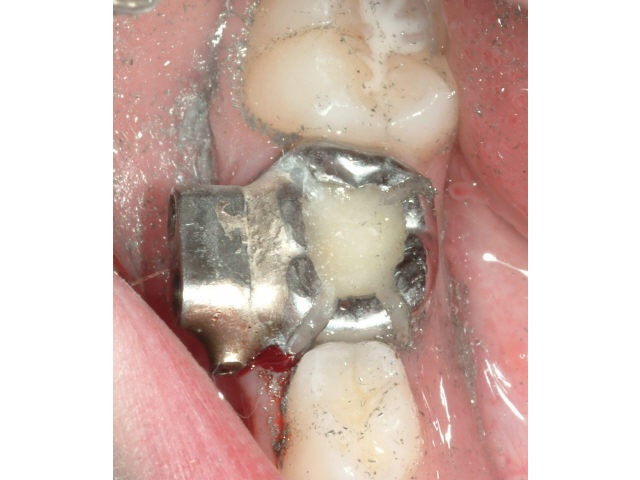 Savoir une chose
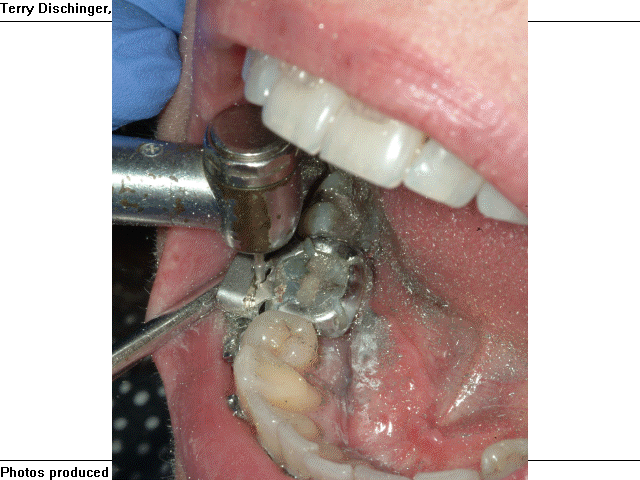 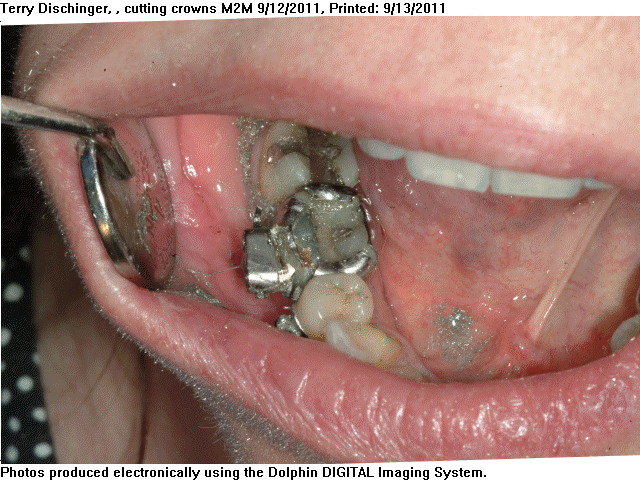 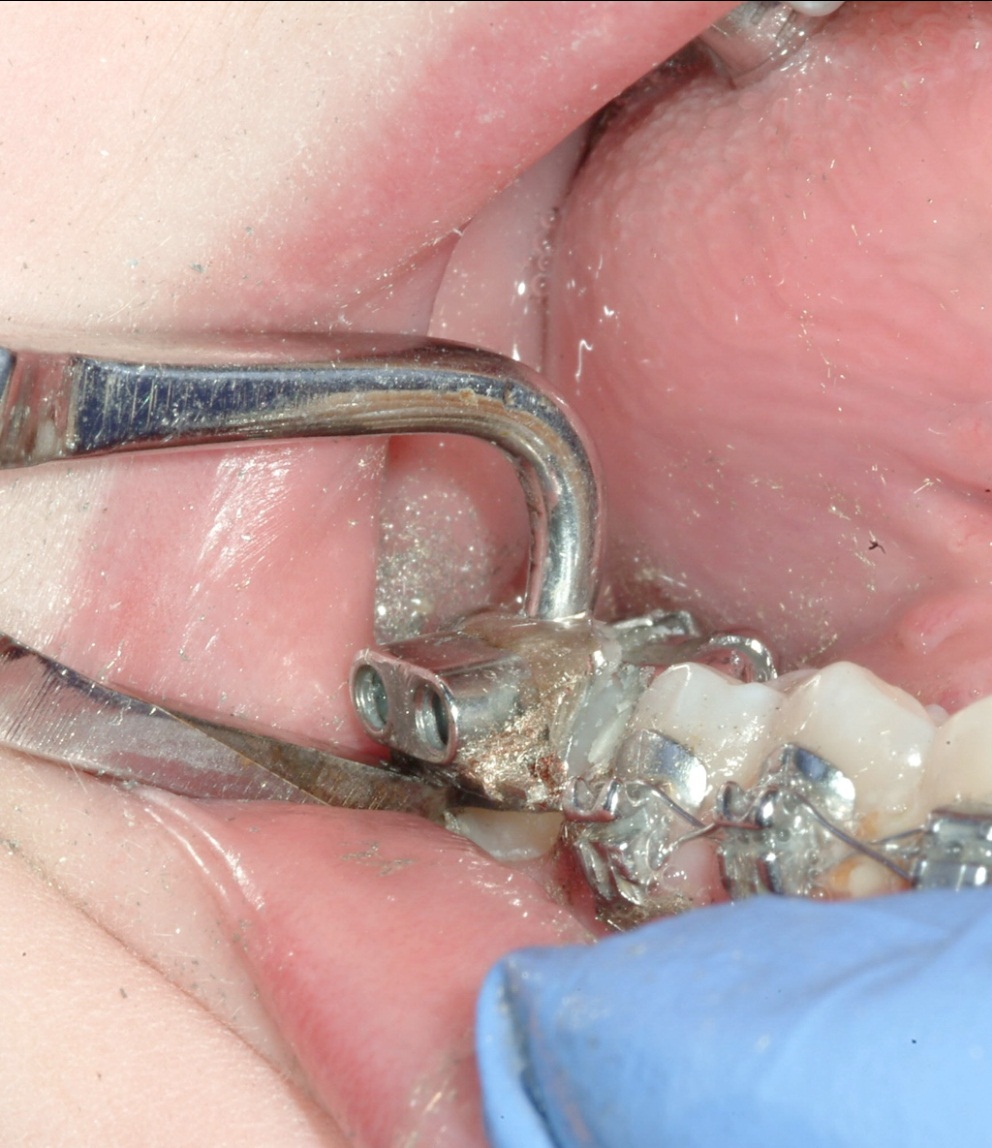 Commande spéciale Pince de retrait AdvanSync :

Mid-Atlantic Dental
800-255-3525
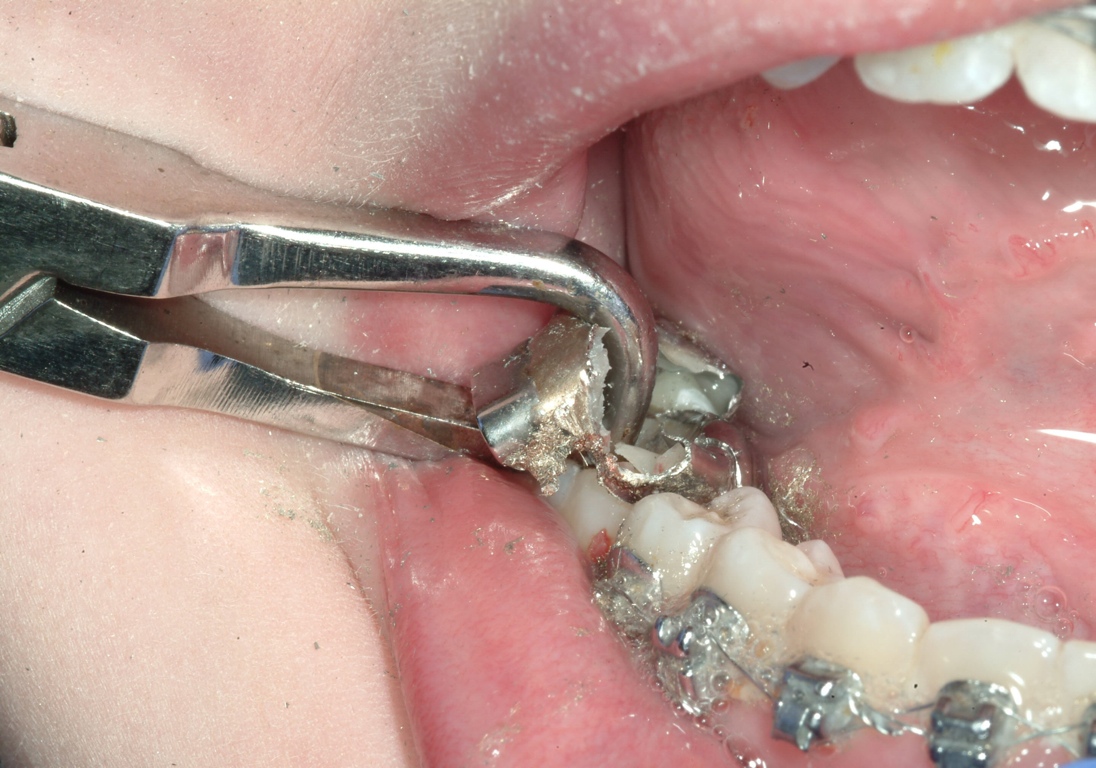 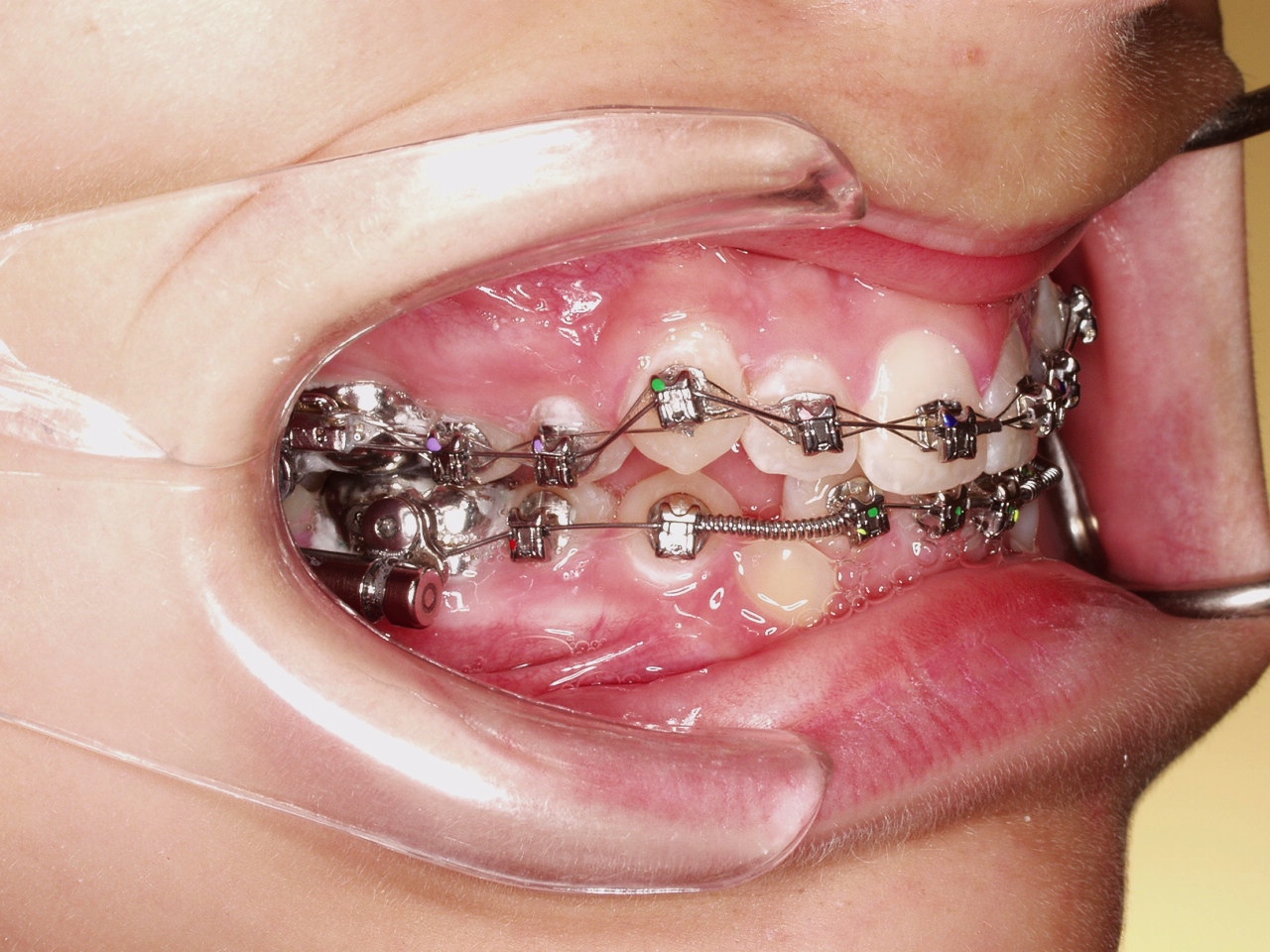